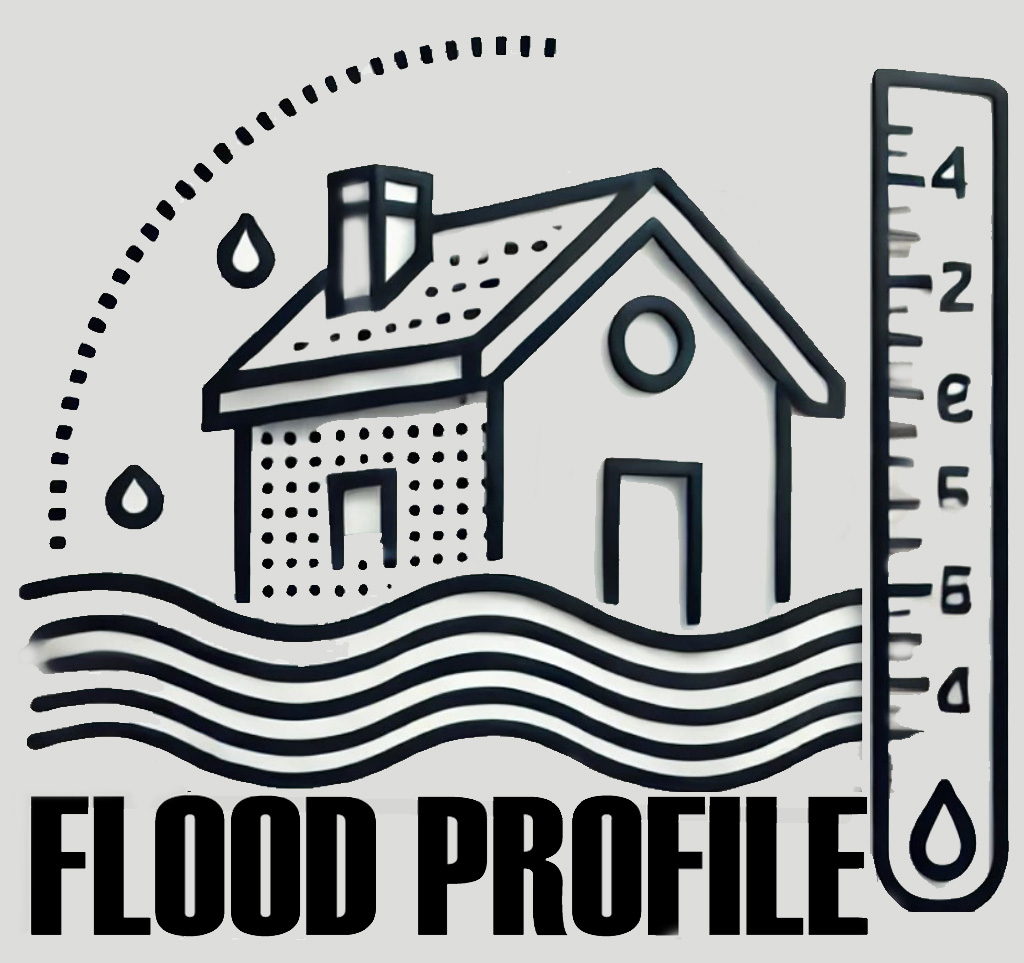 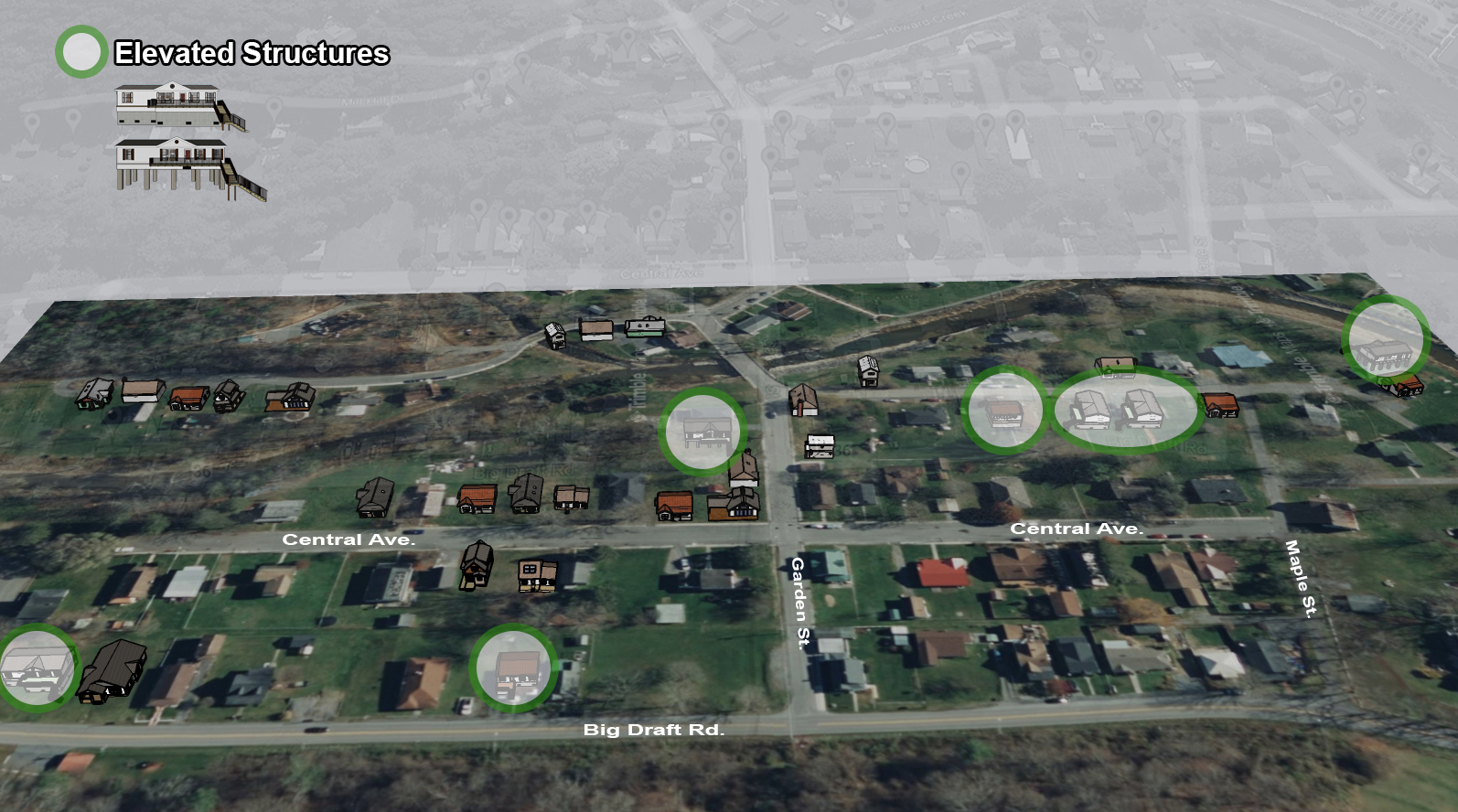 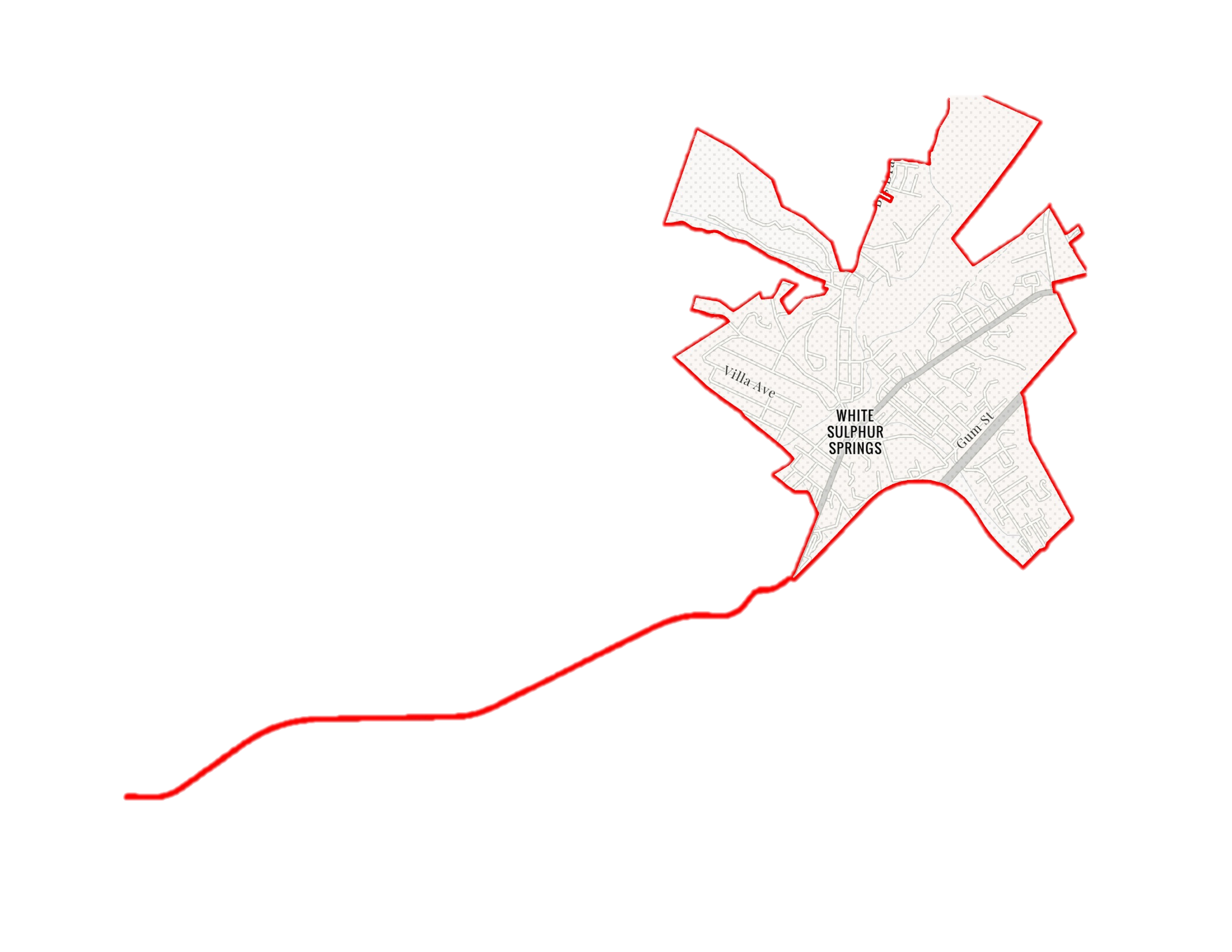 White Sulphur Springs
Building Flood Profile
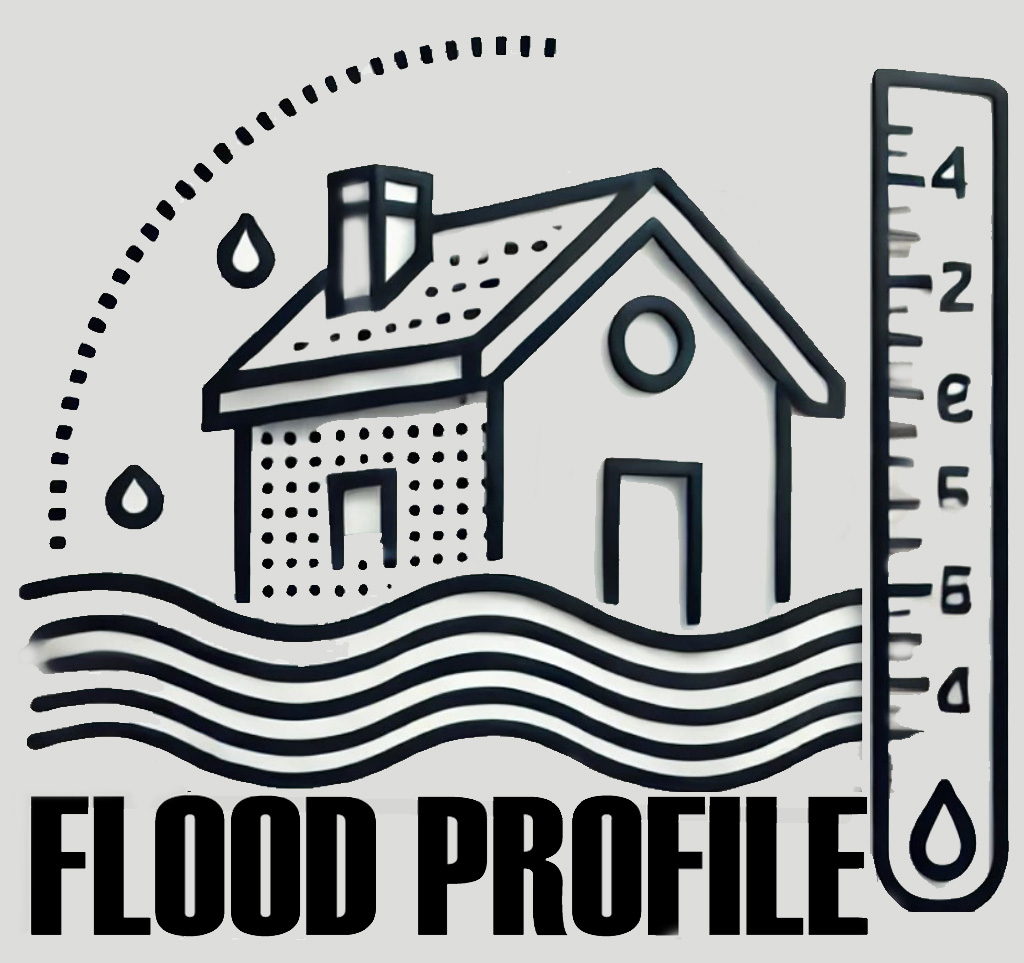 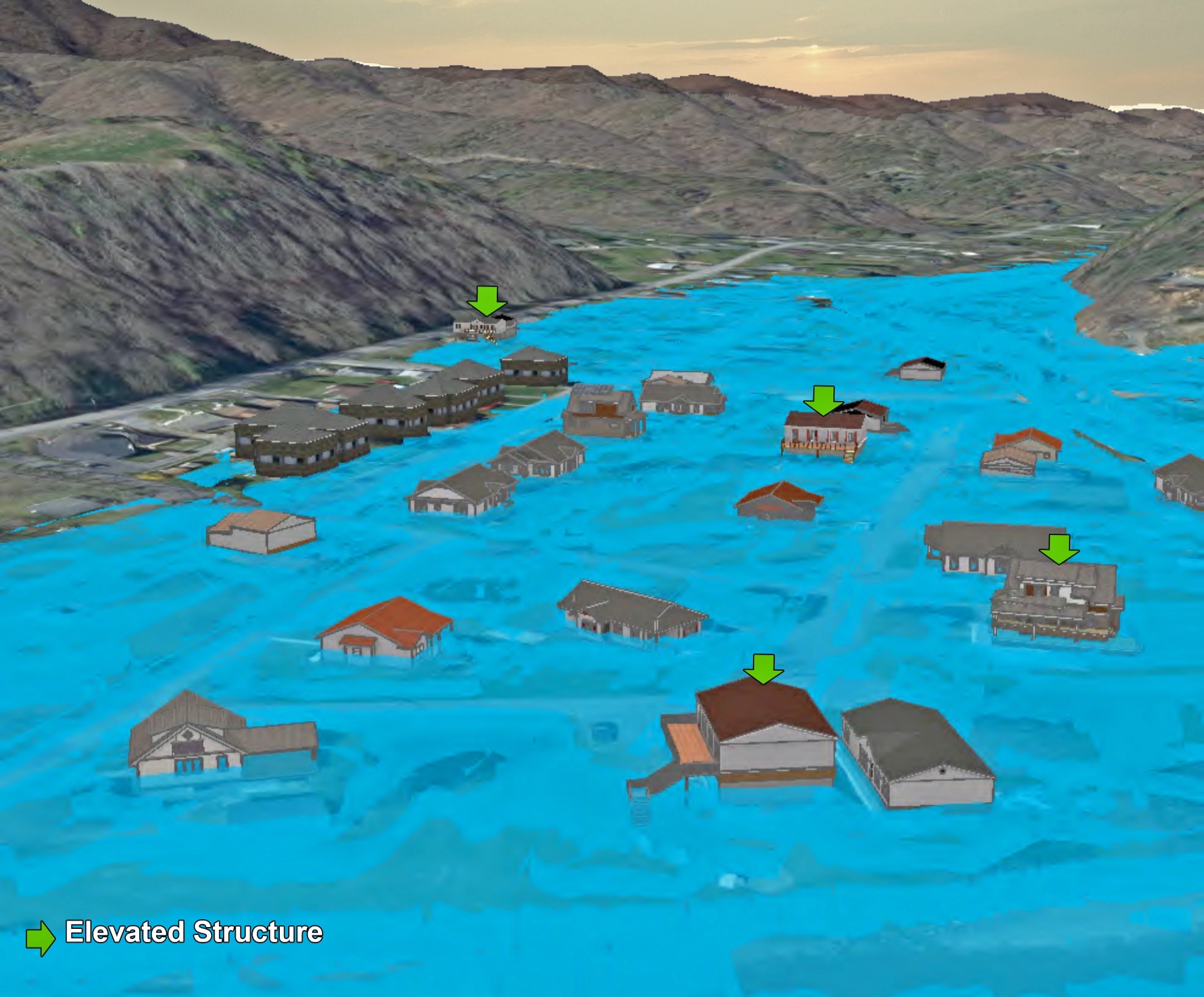 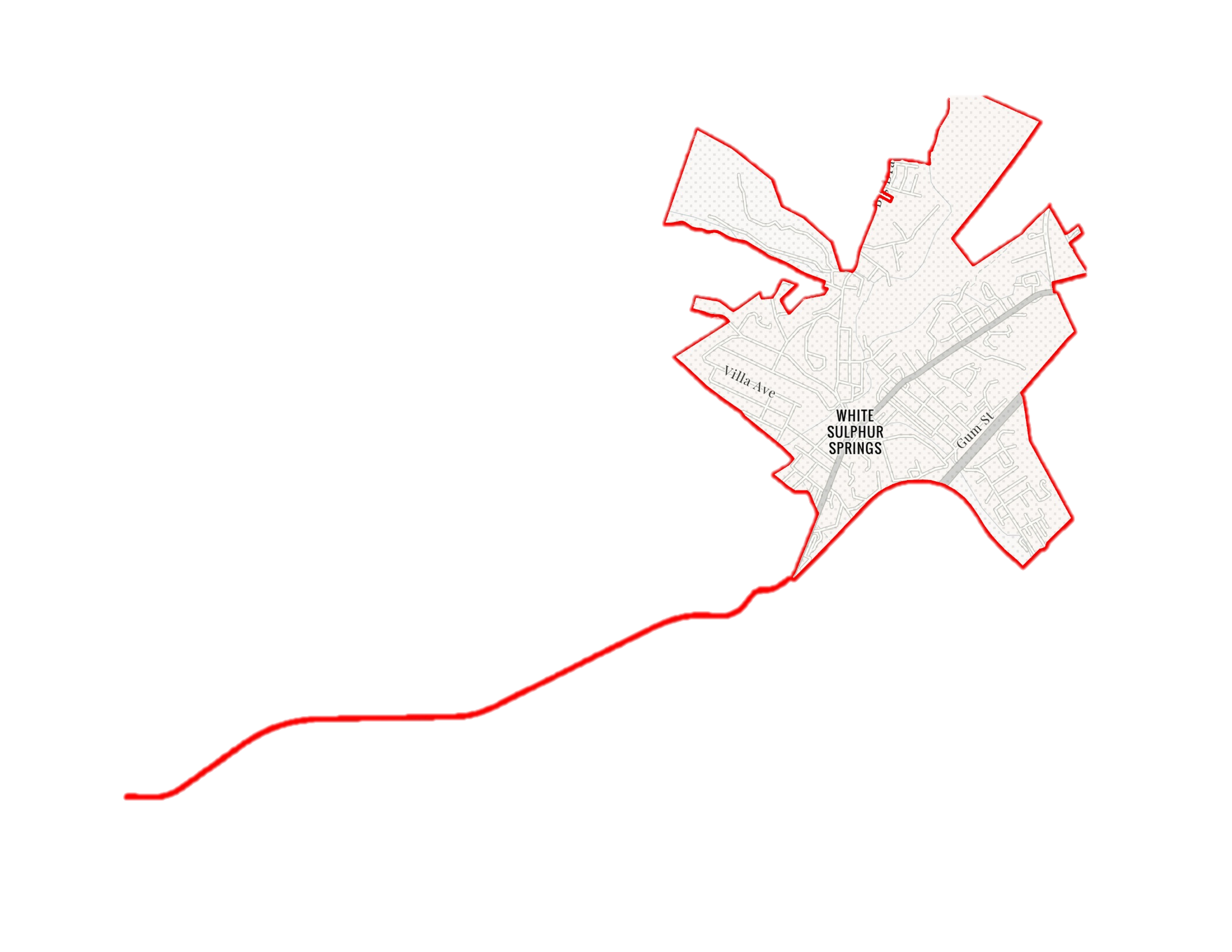 Building Flood Profile
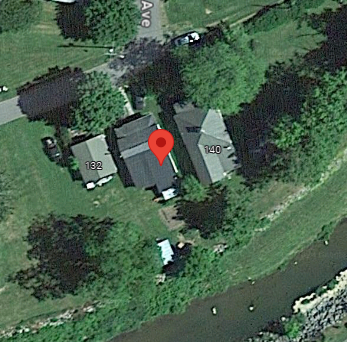 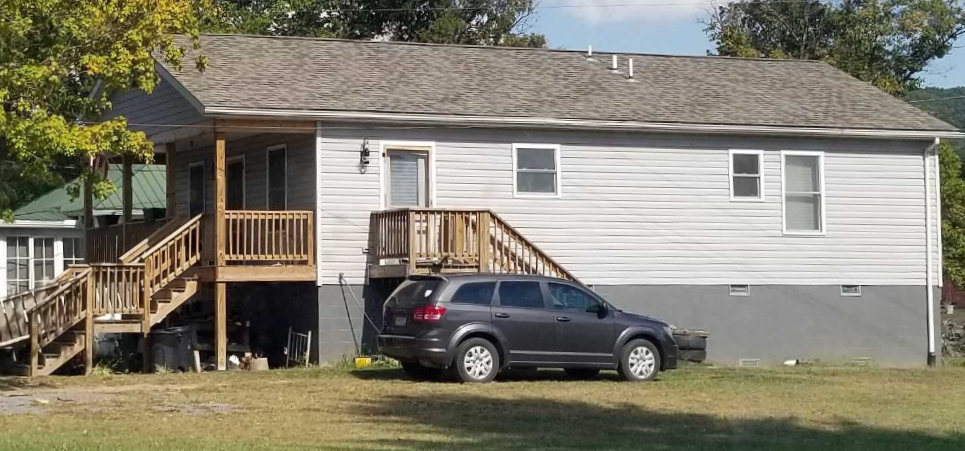 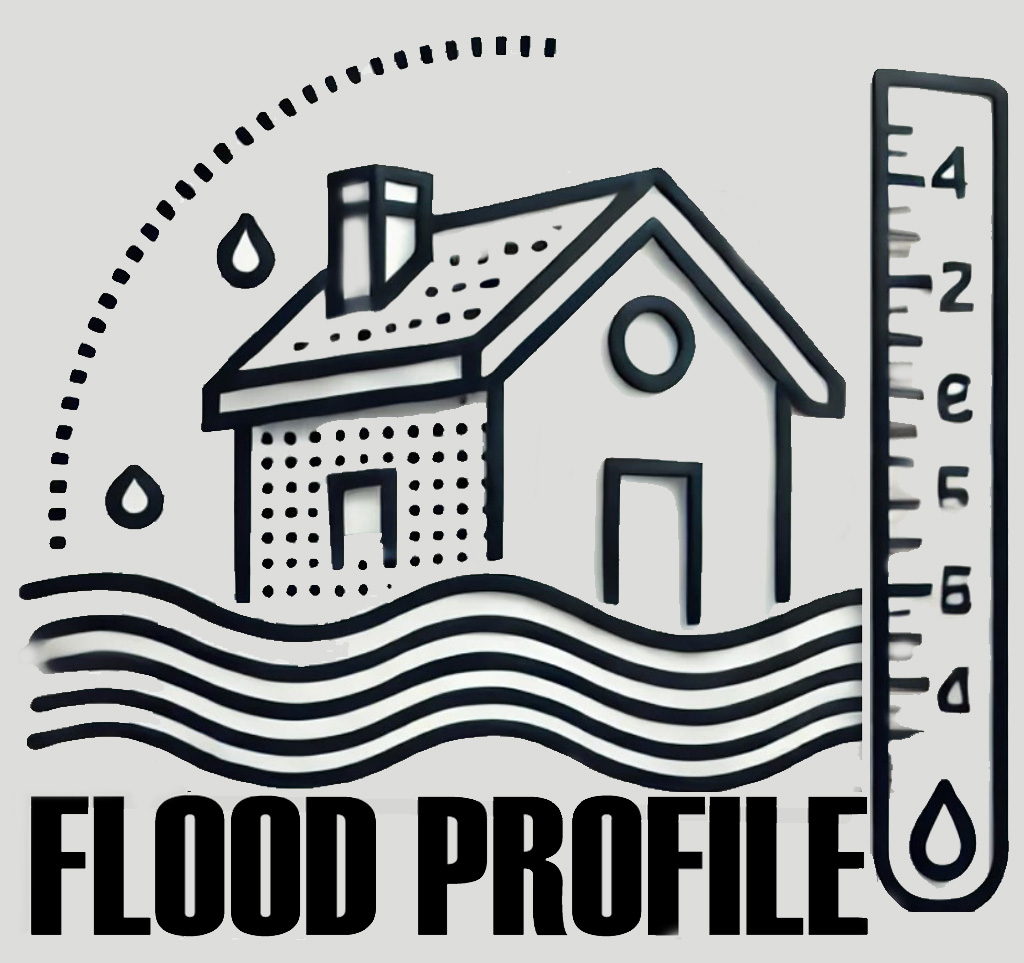 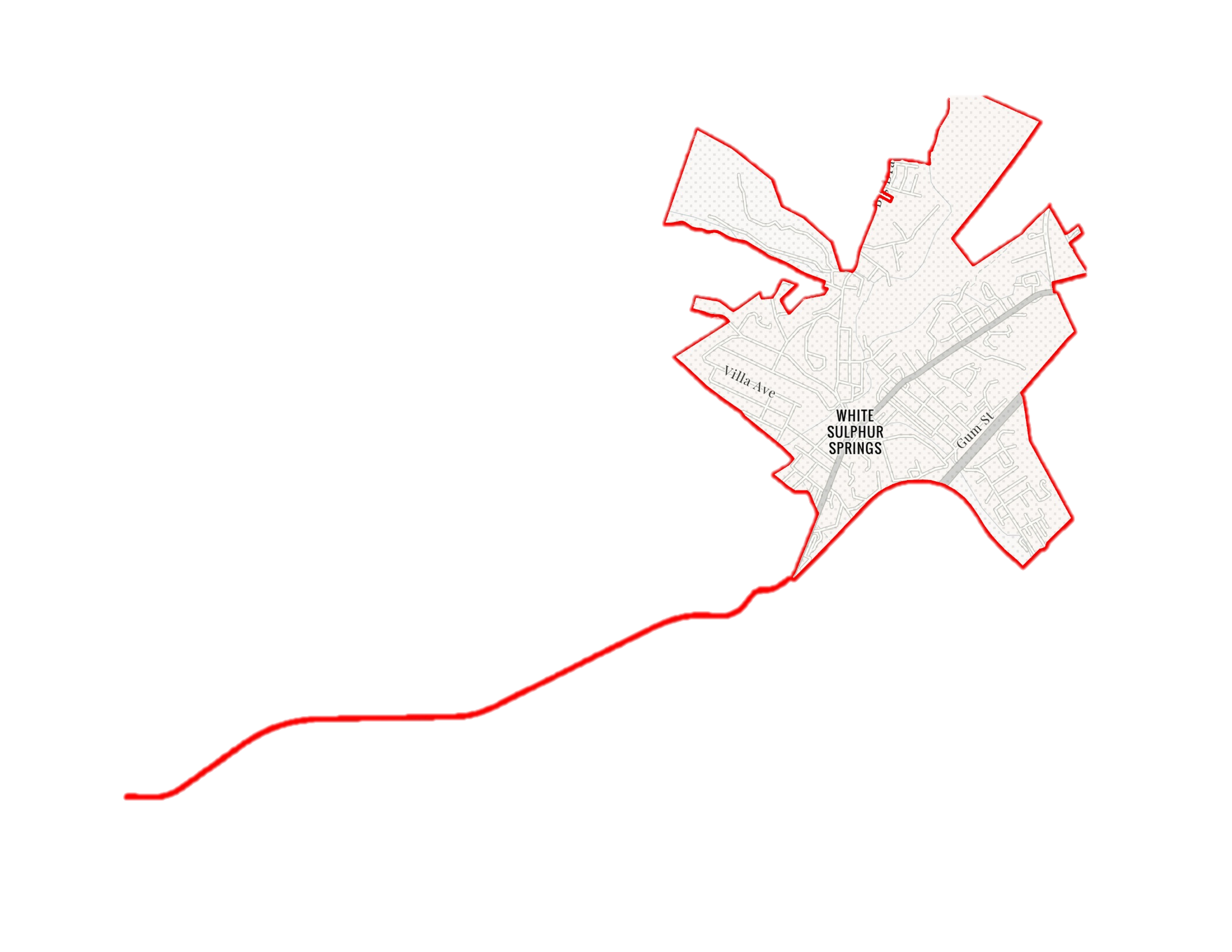 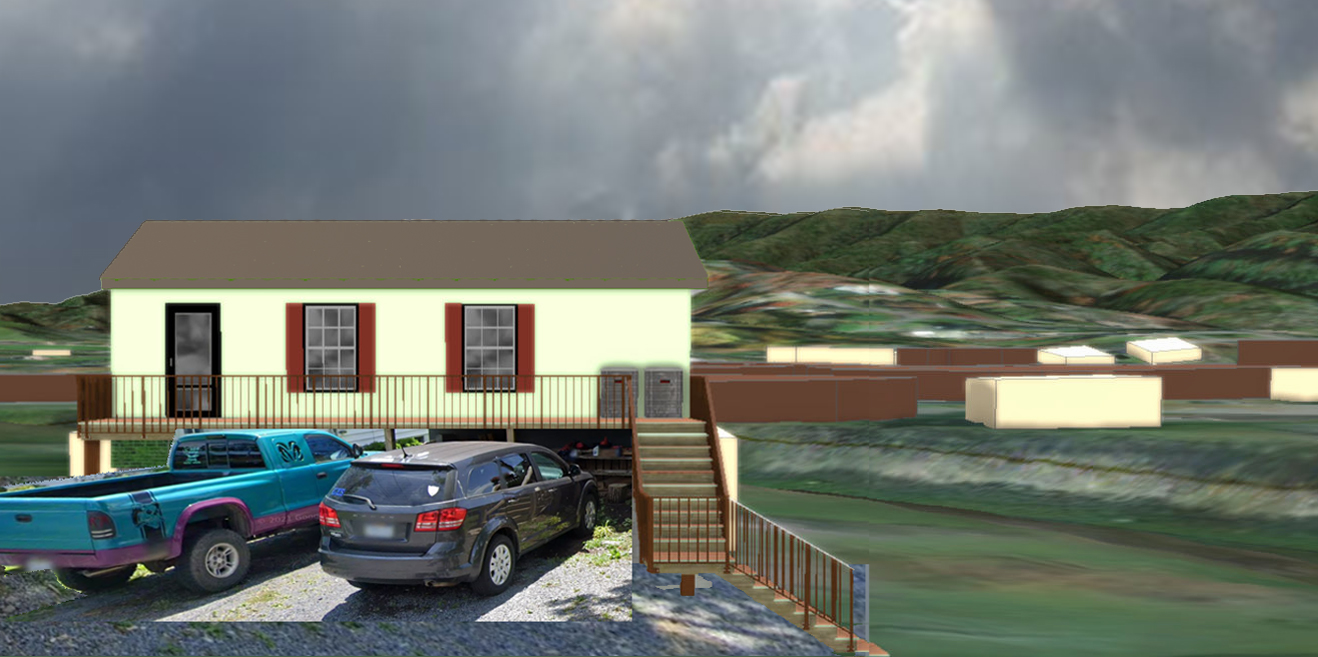 Building Flood Profile
138 Mill Street, White Sulphur Springs, WV, 24986
13-17-0009-0026-0000_138
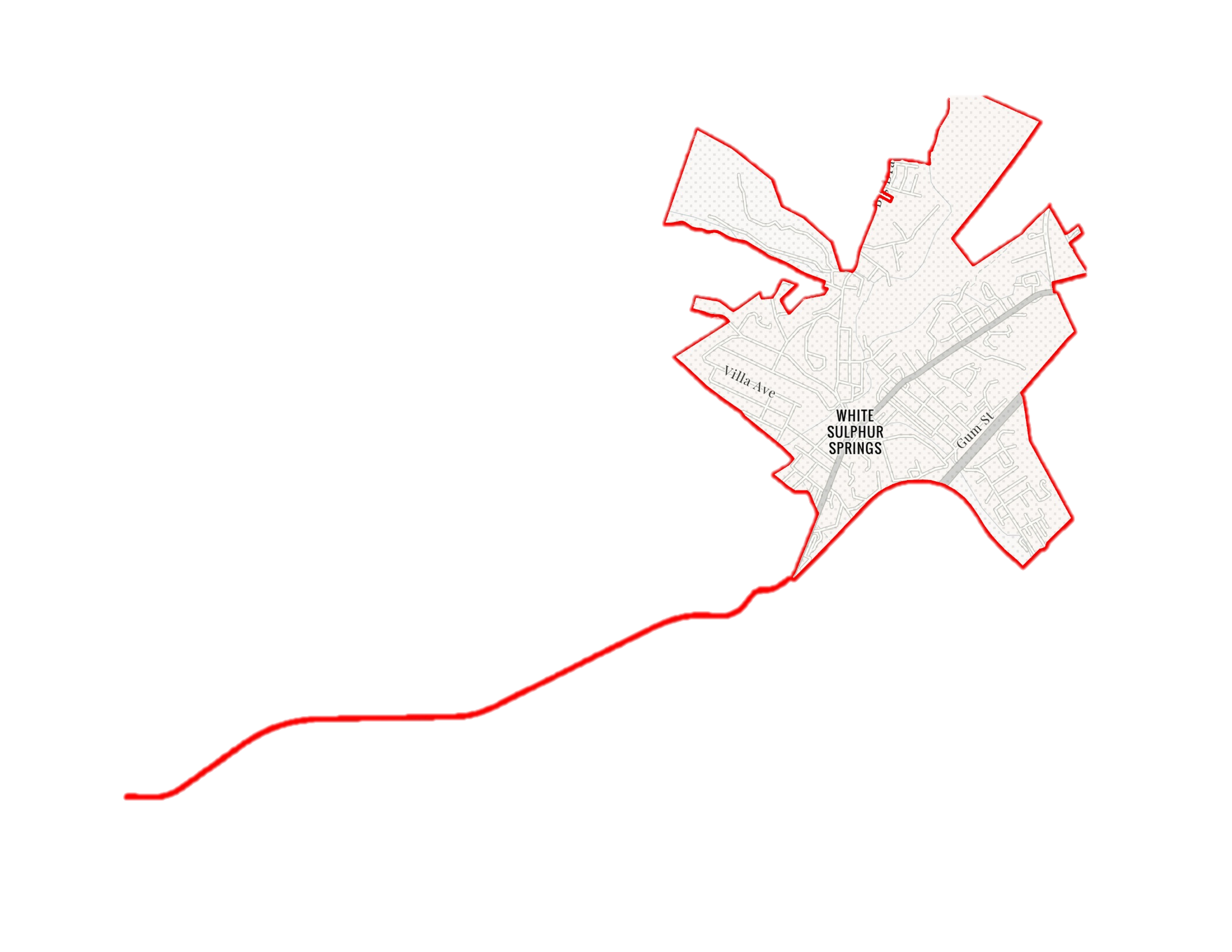 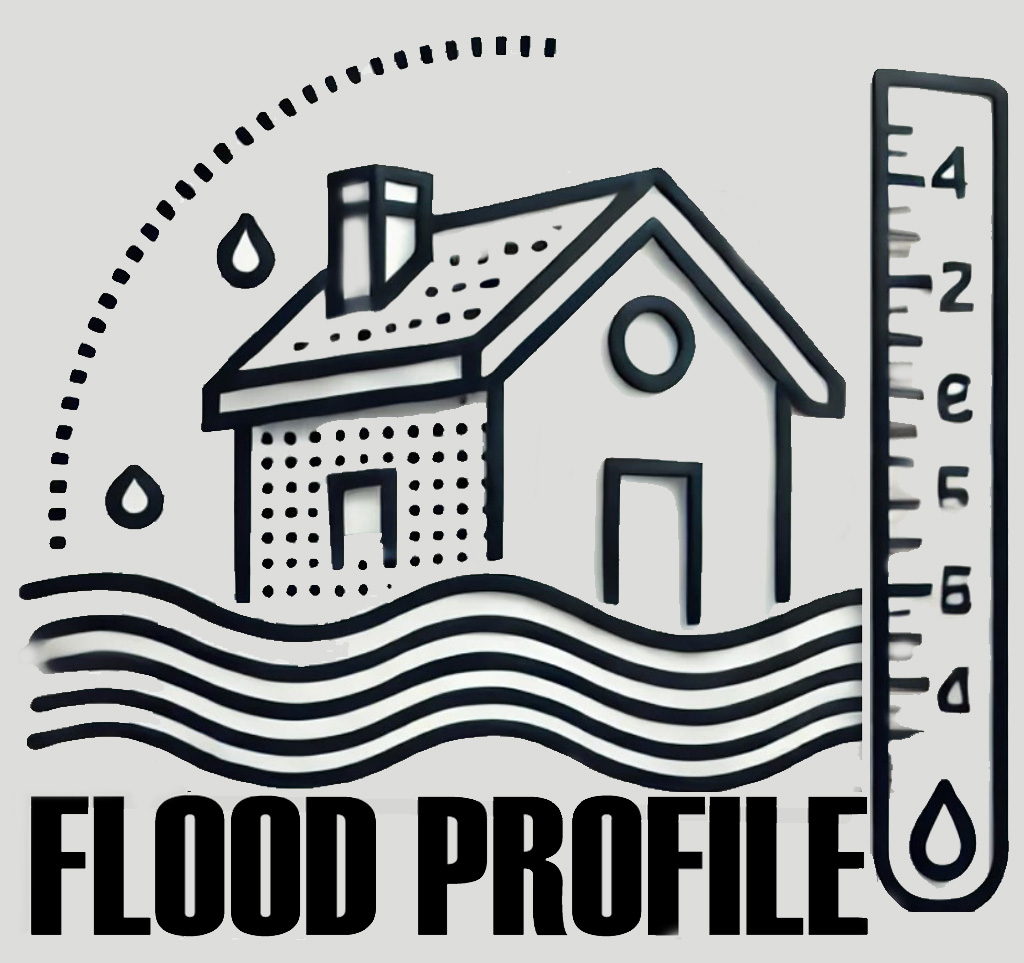 10% Probability of Flood in a year (10-year flood)
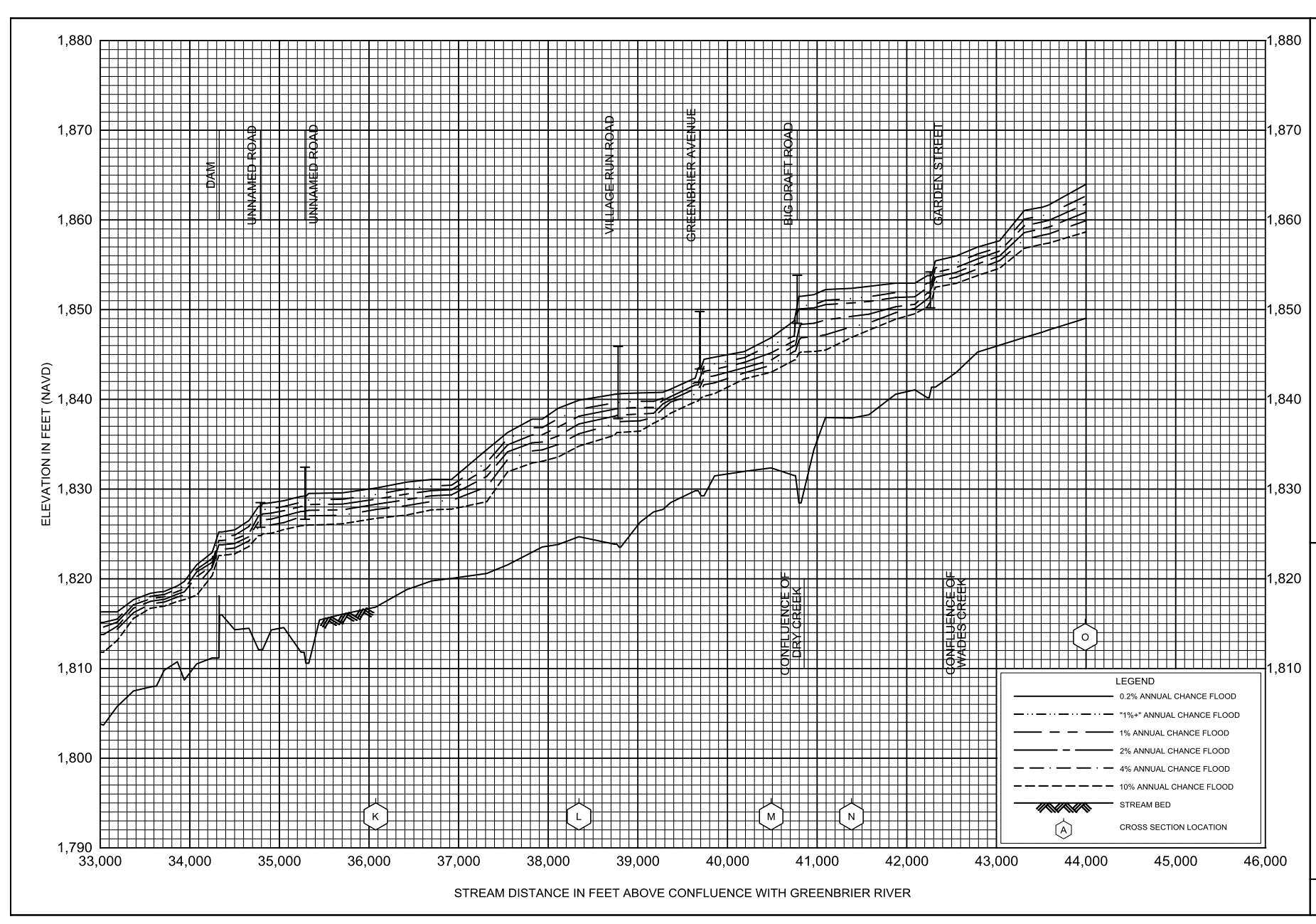 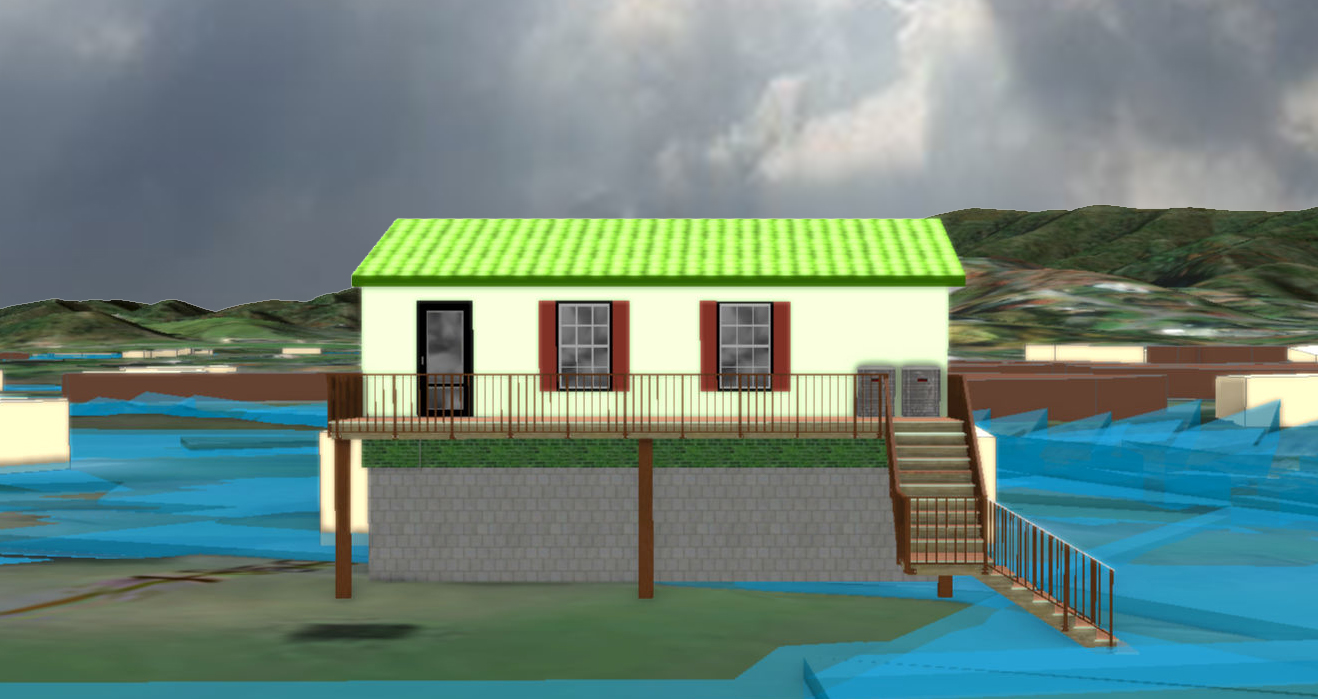 1.7’ (FEMA 10% / 10-Yr)
Building’s Ground Elevation
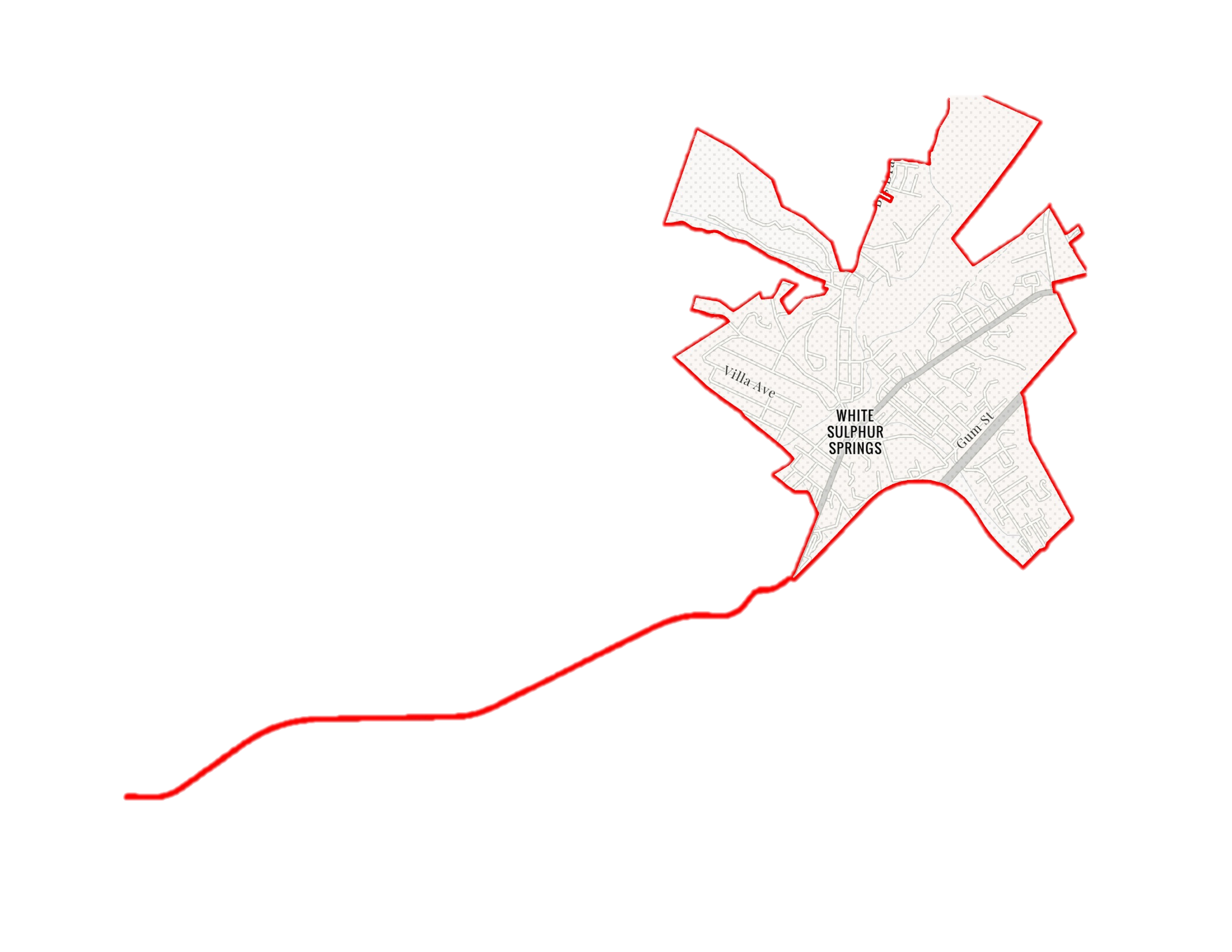 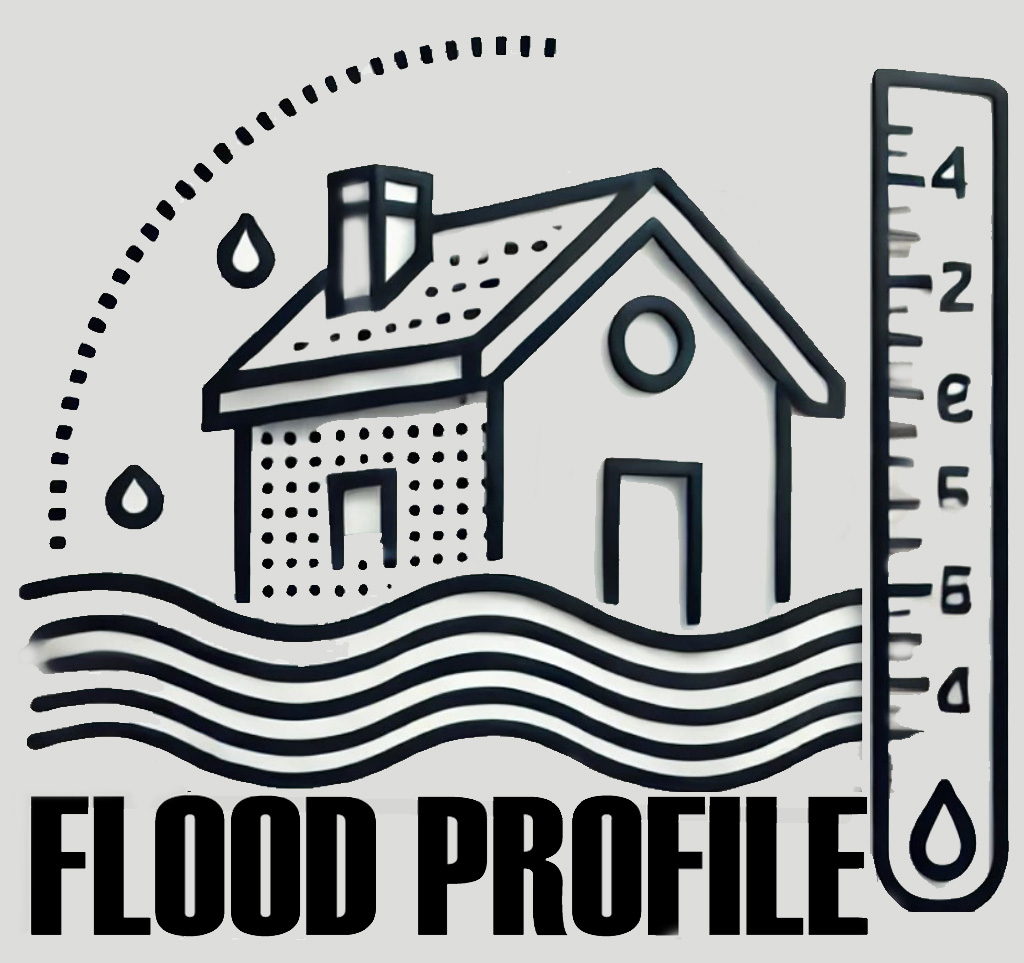 4% Probability of Flood in a year (25-year flood)
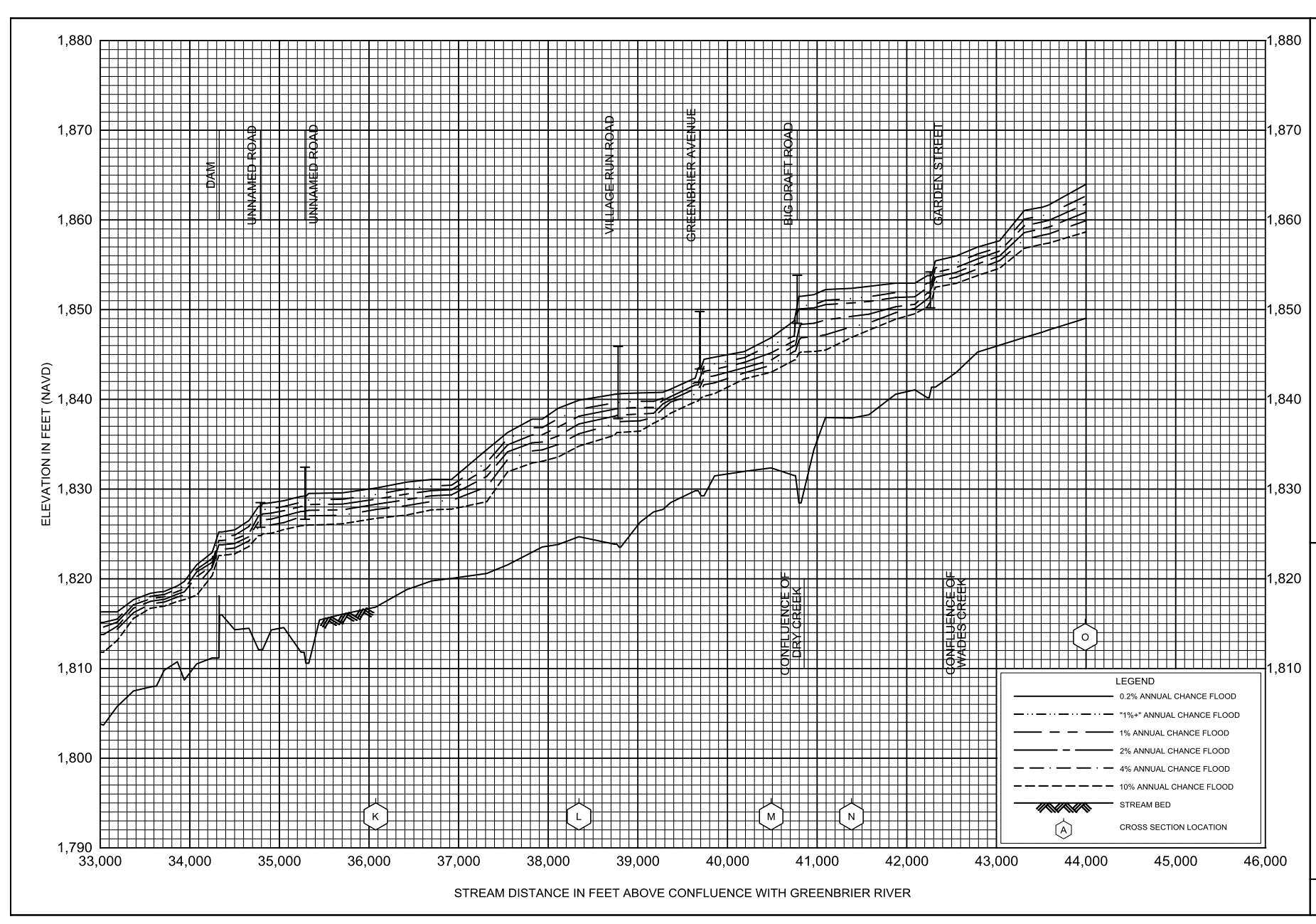 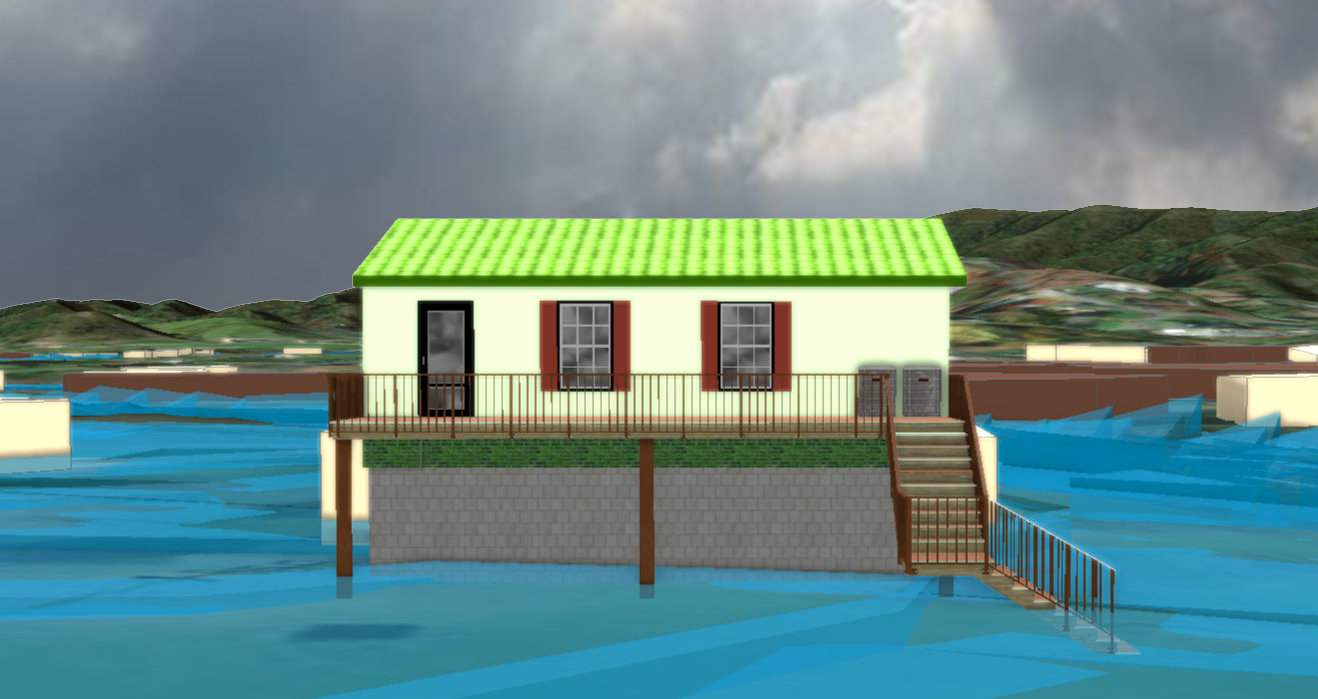 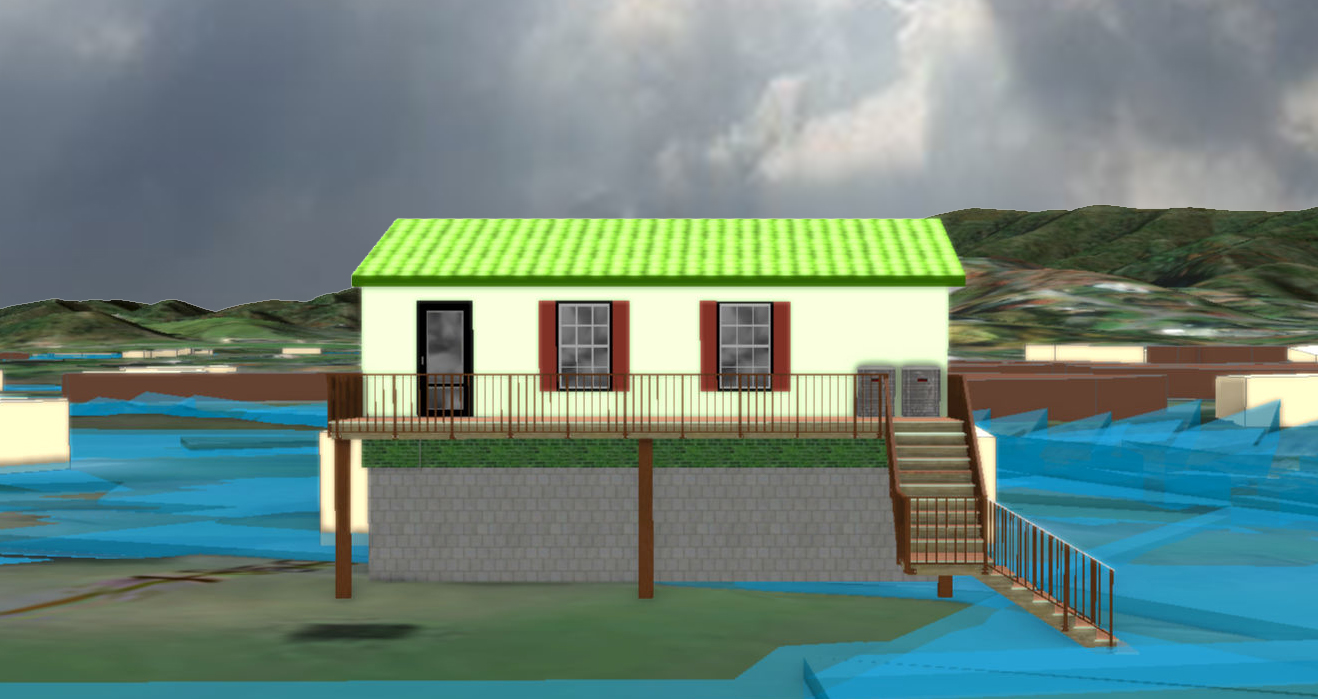 2.0’ (FEMA 4% / 25-Yr)
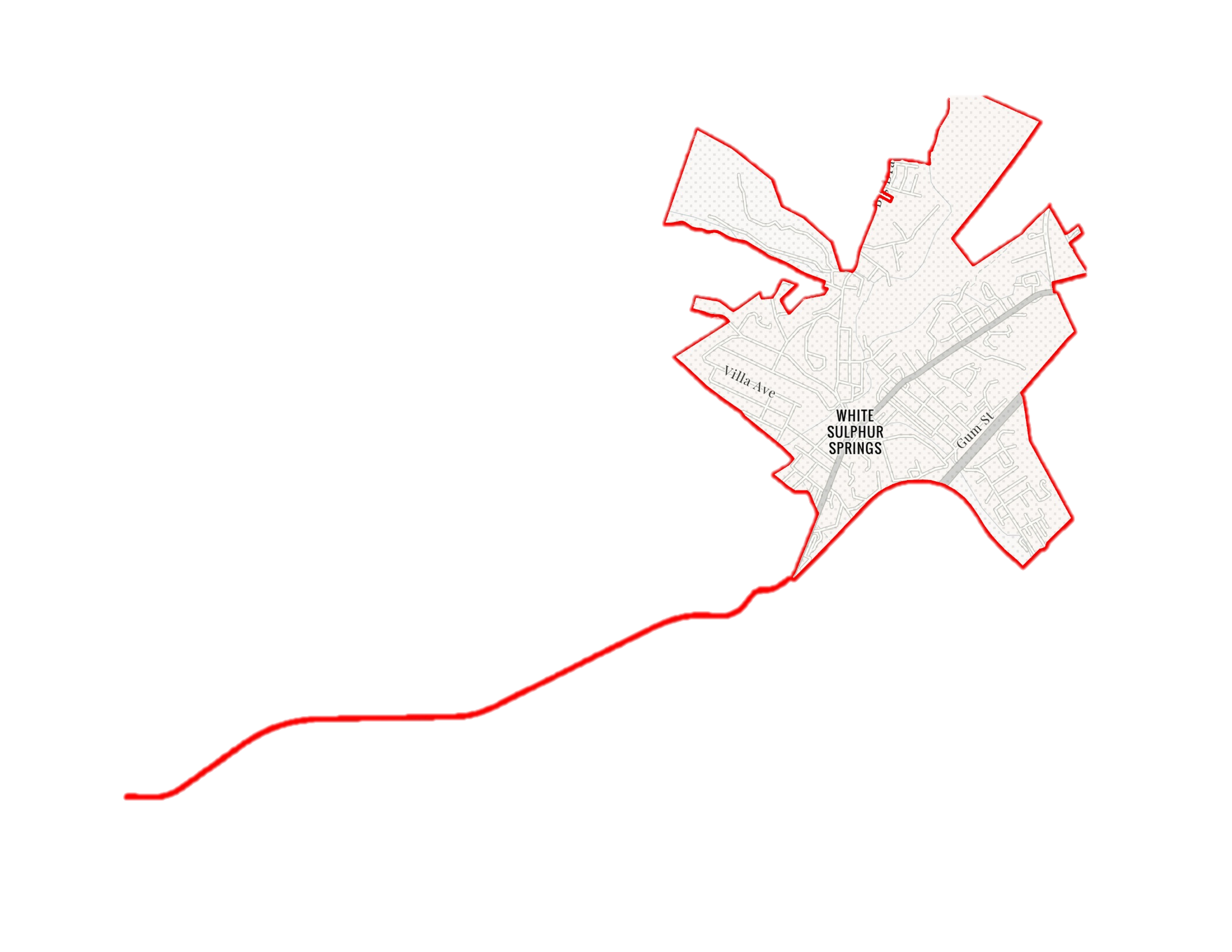 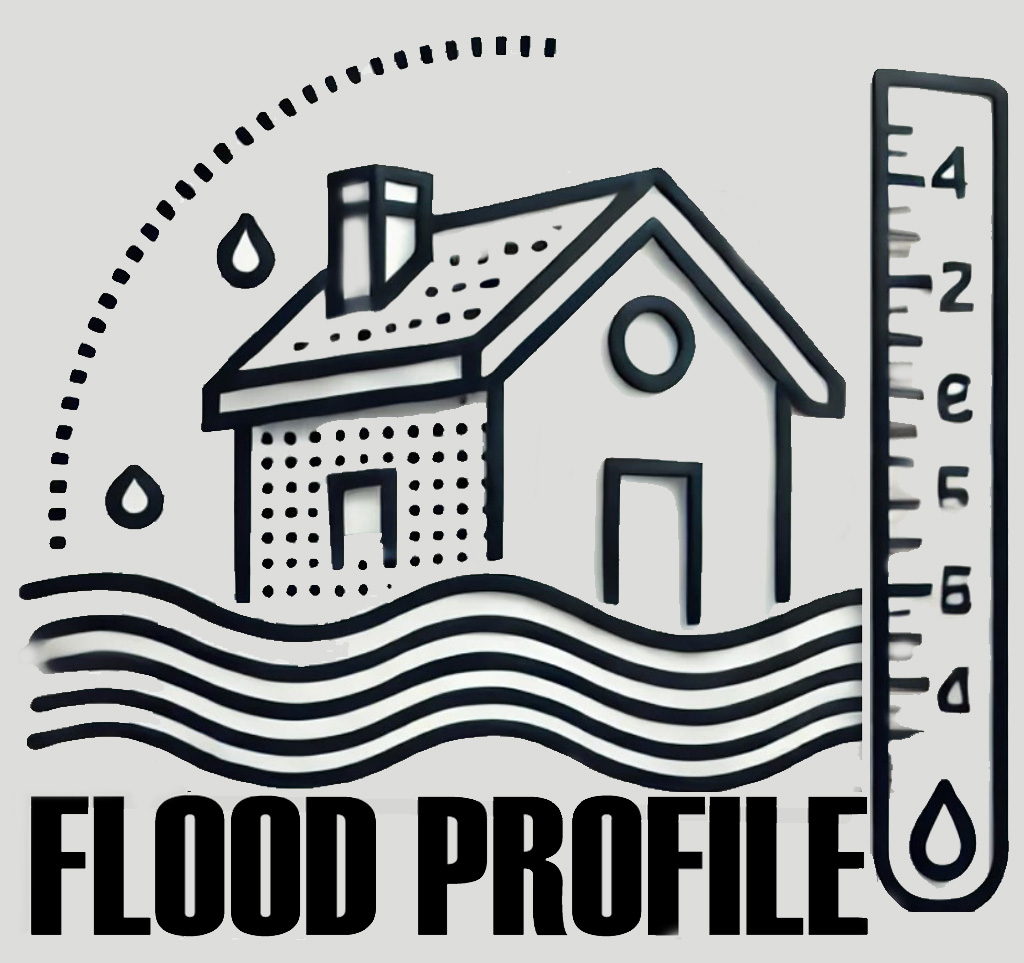 2% Probability of Flood in a year (50-year flood)
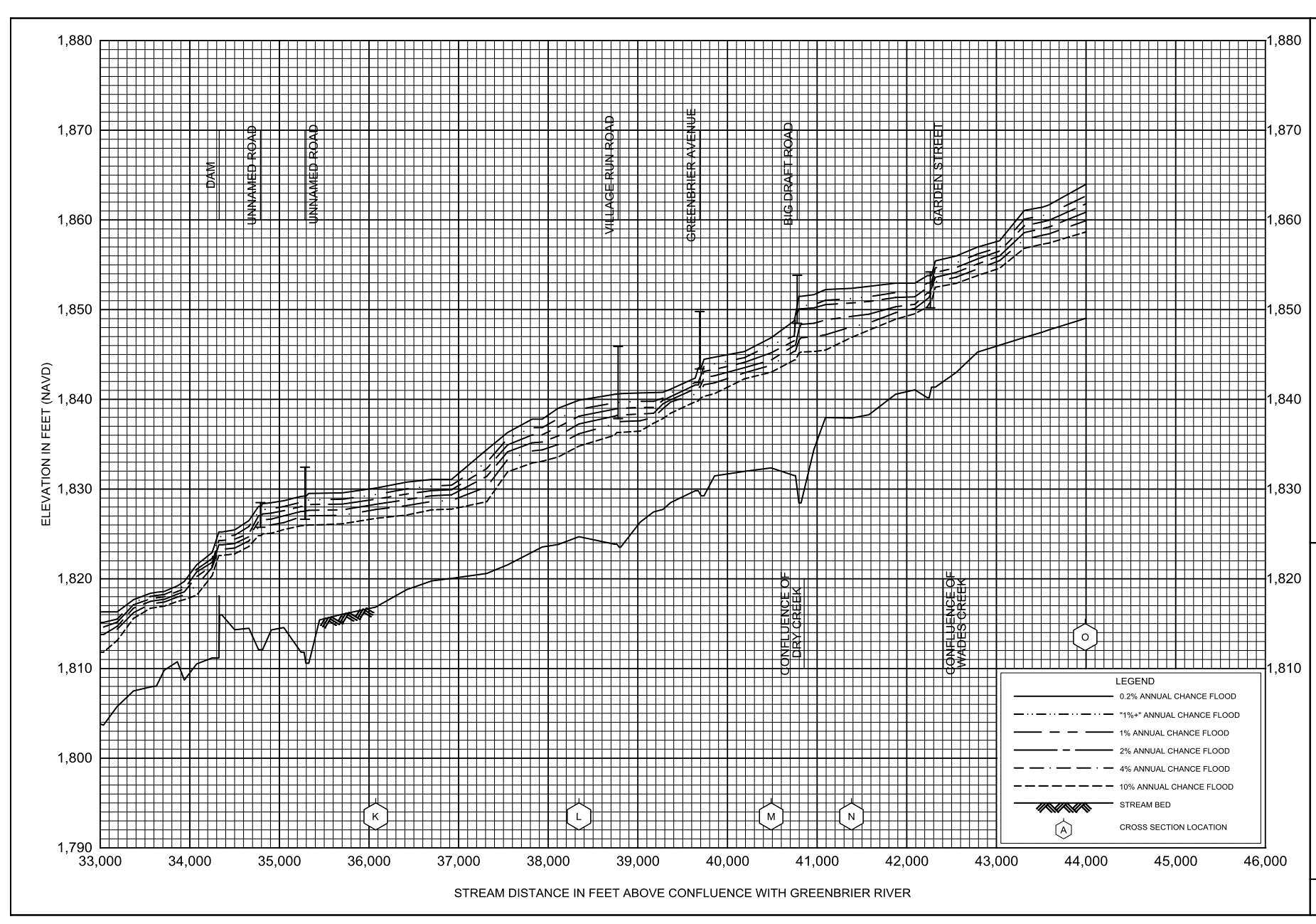 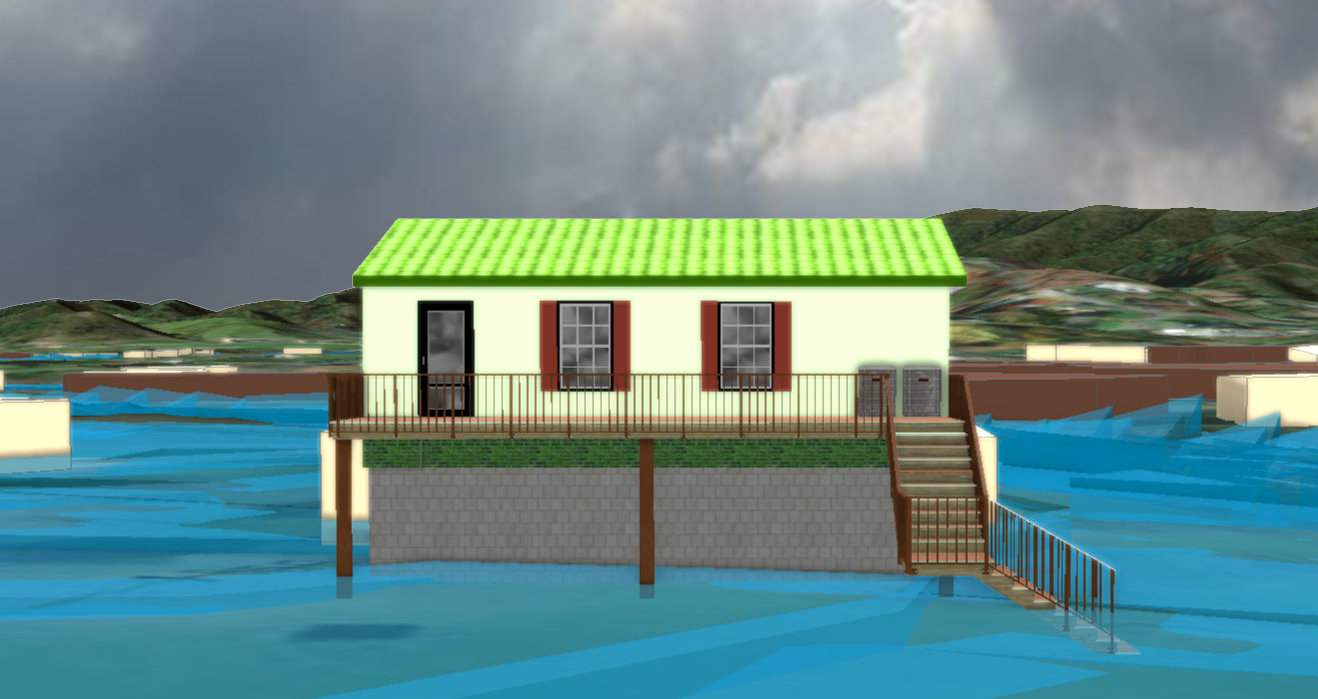 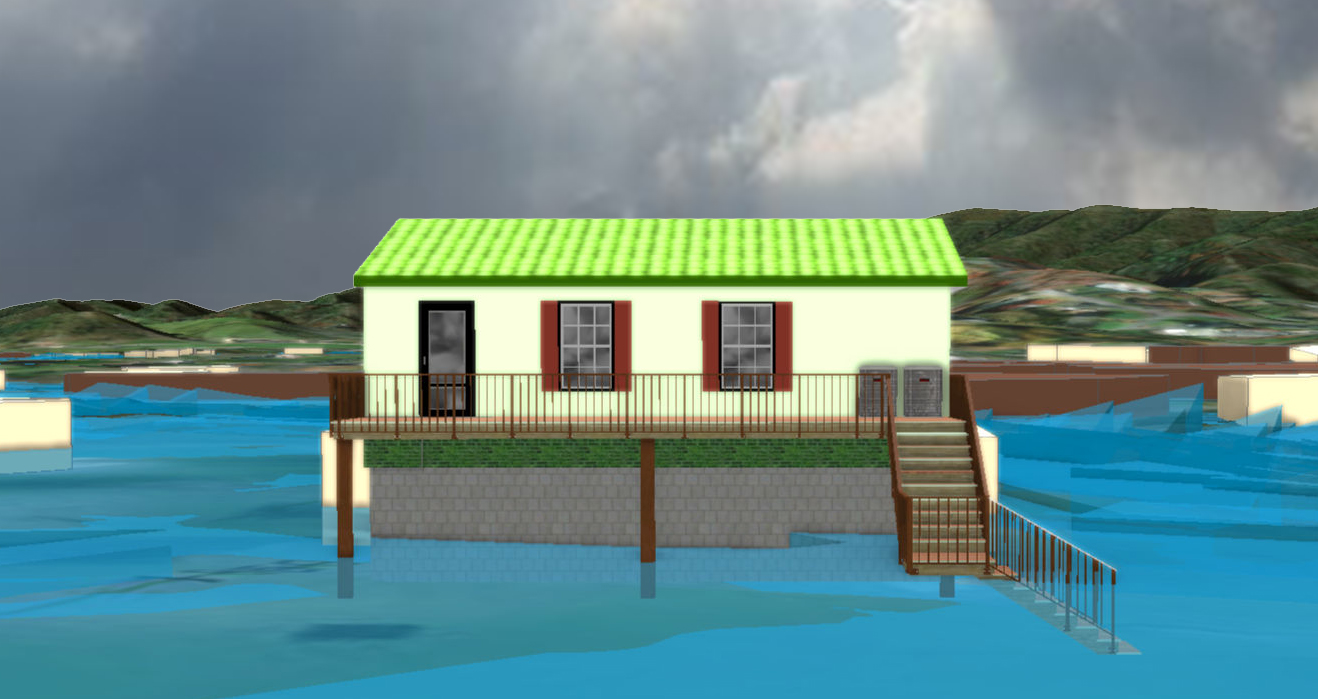 3.4’ (FEMA 2% / 50-Yr)
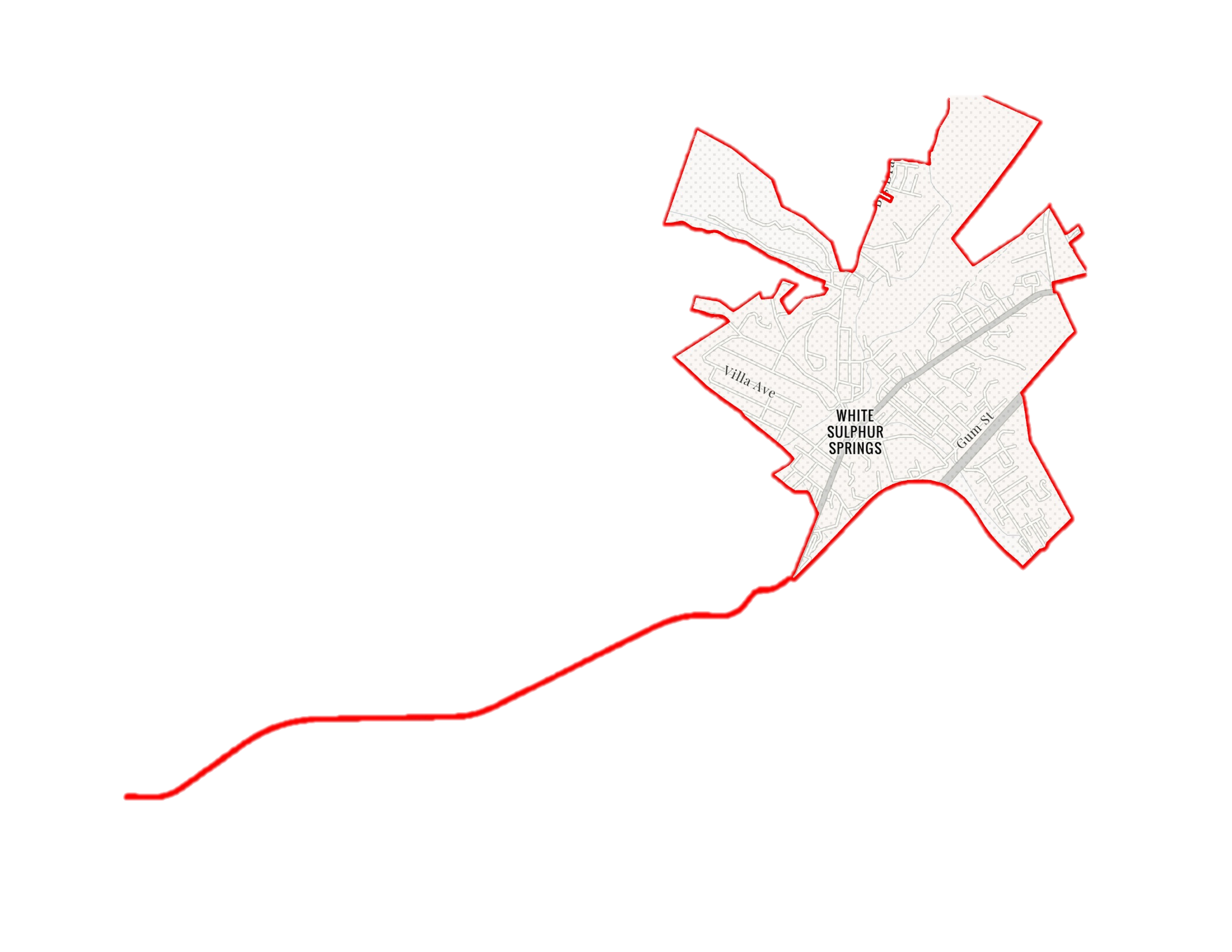 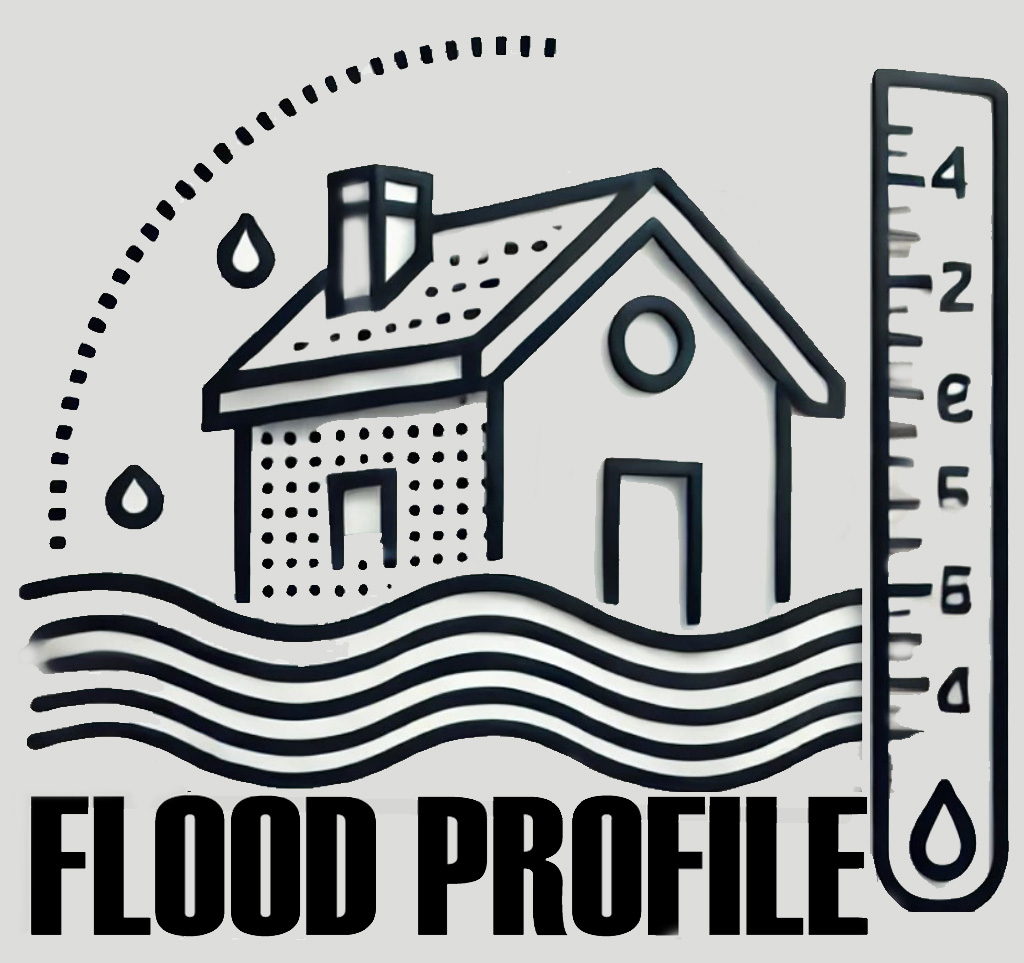 1% Probability of Flood in a year (100-year flood)
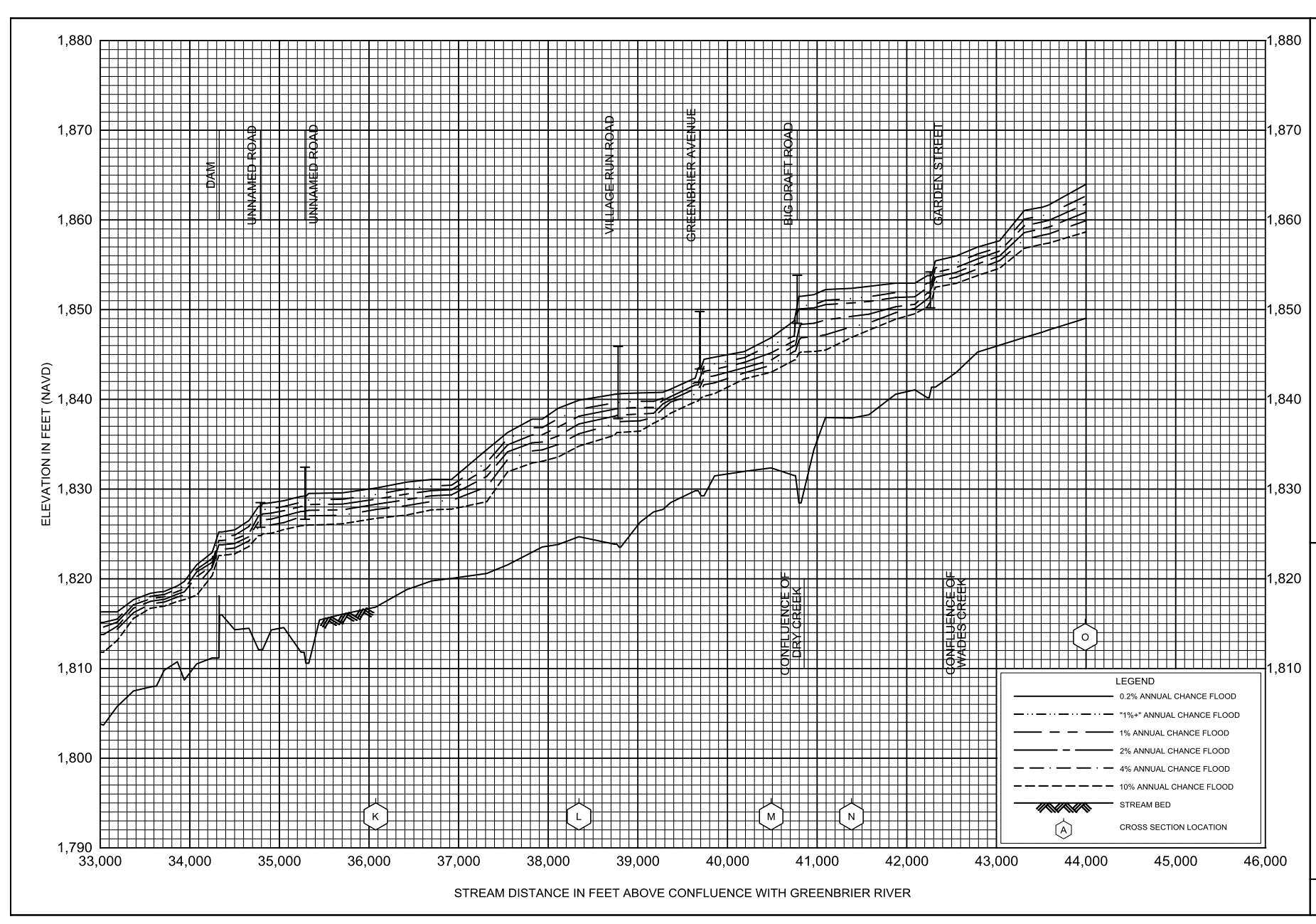 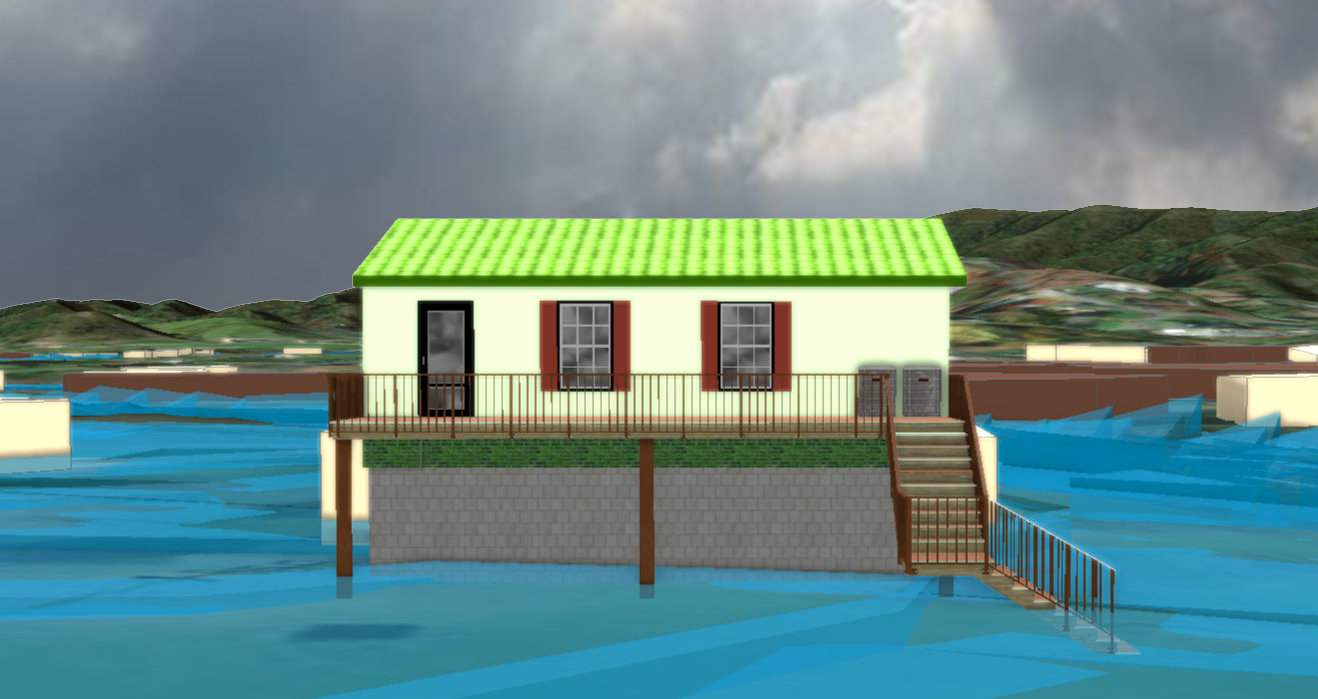 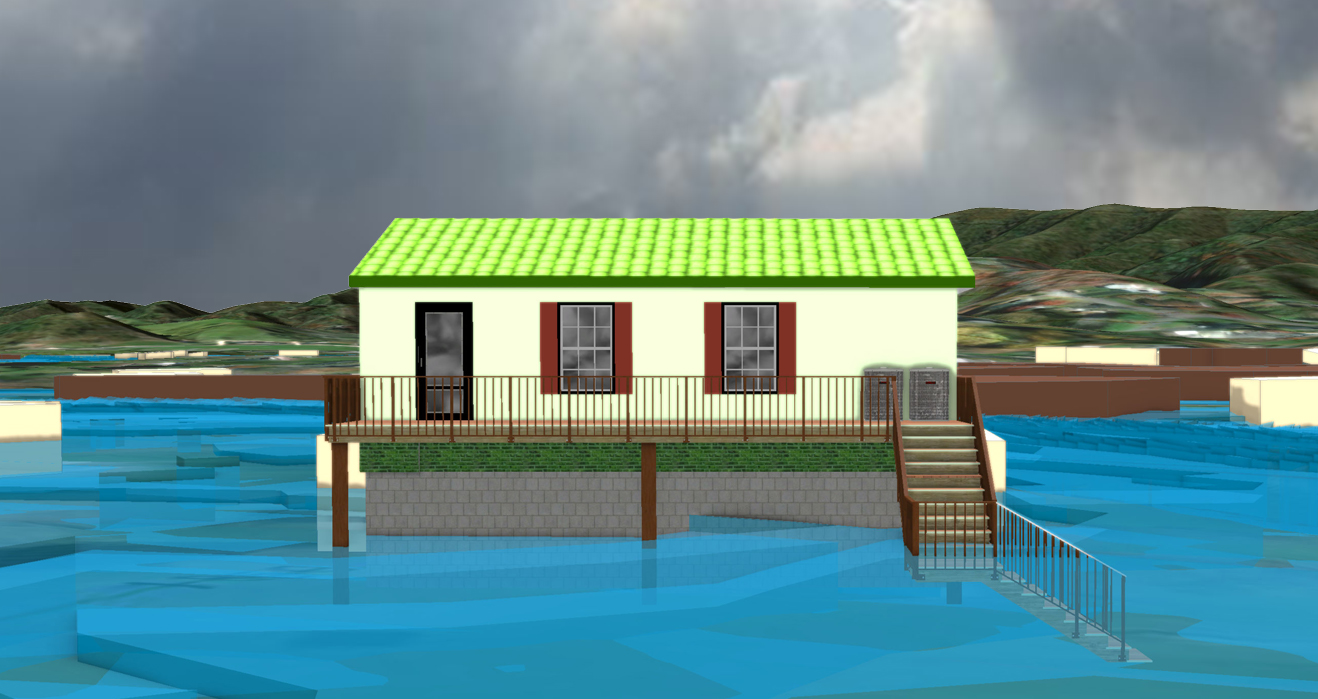 5.4’ (FEMA 1% / 100-Yr)
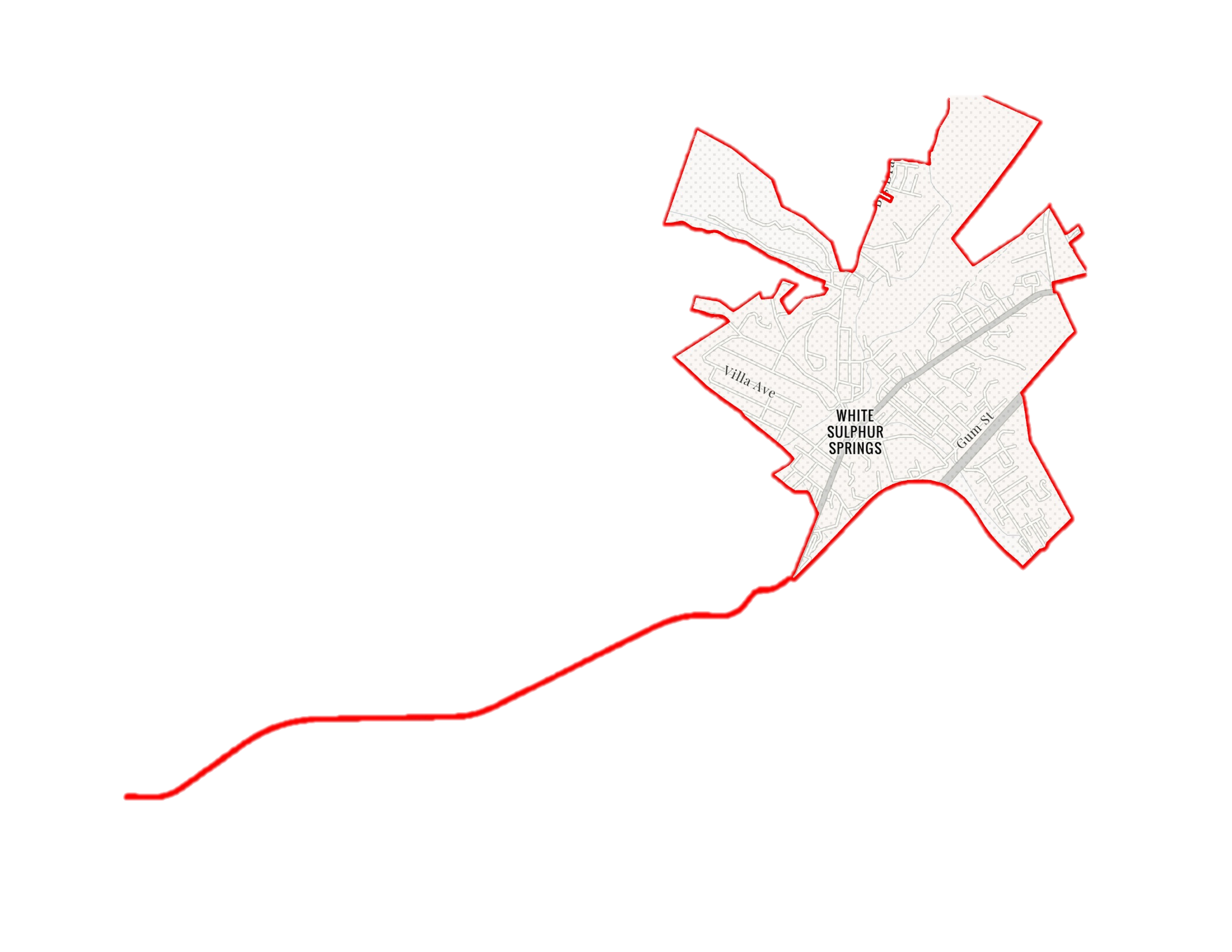 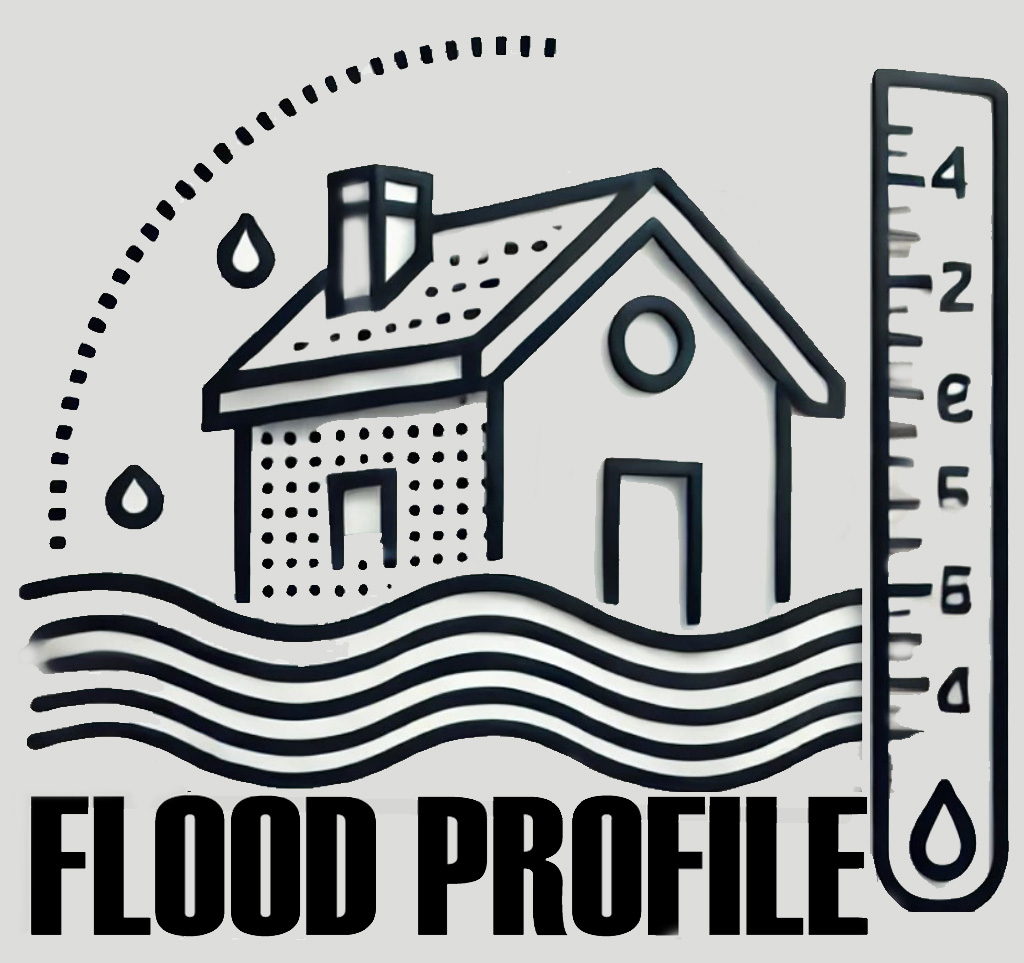 0.2% Probability of Flood in a year (500-year flood)
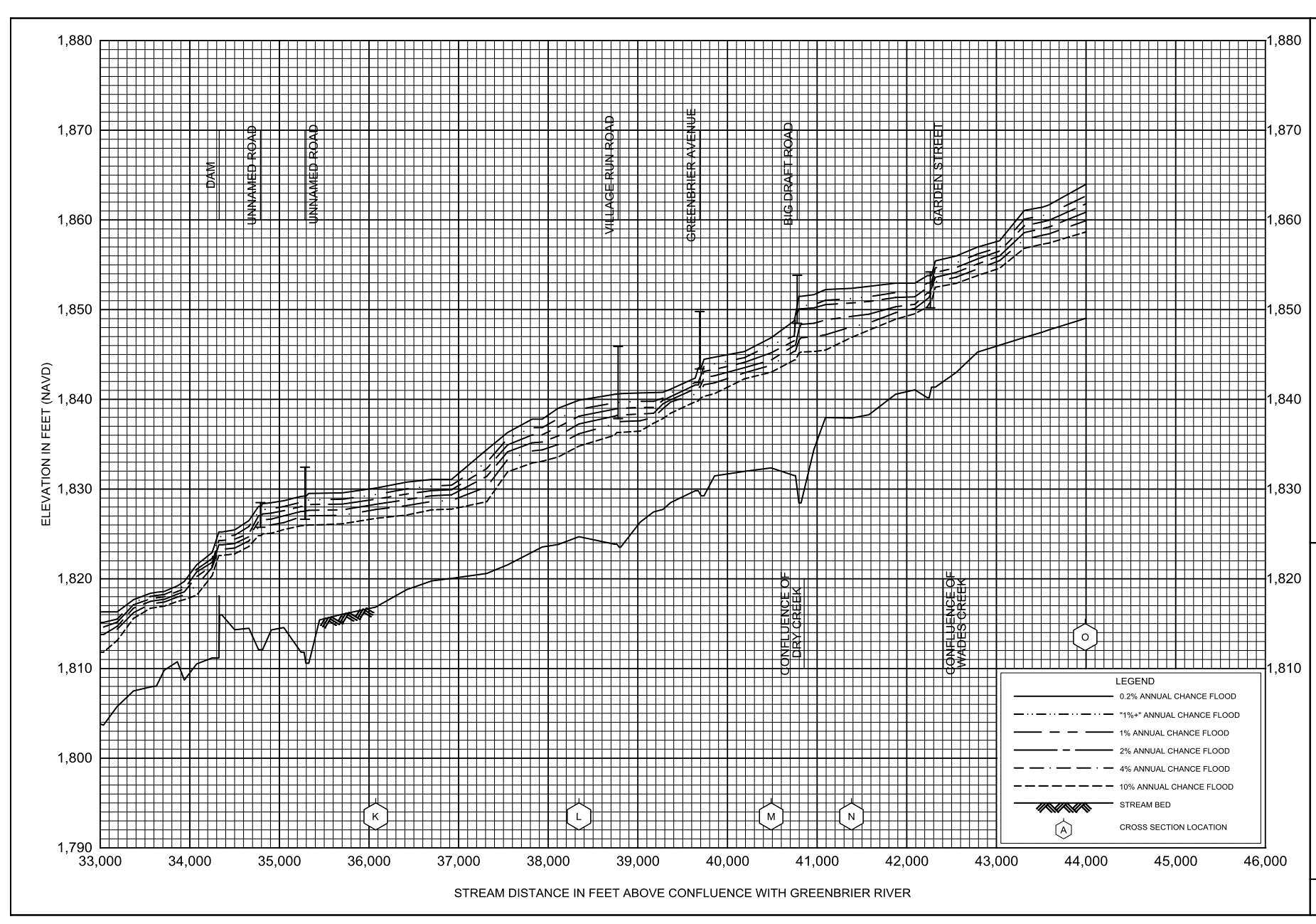 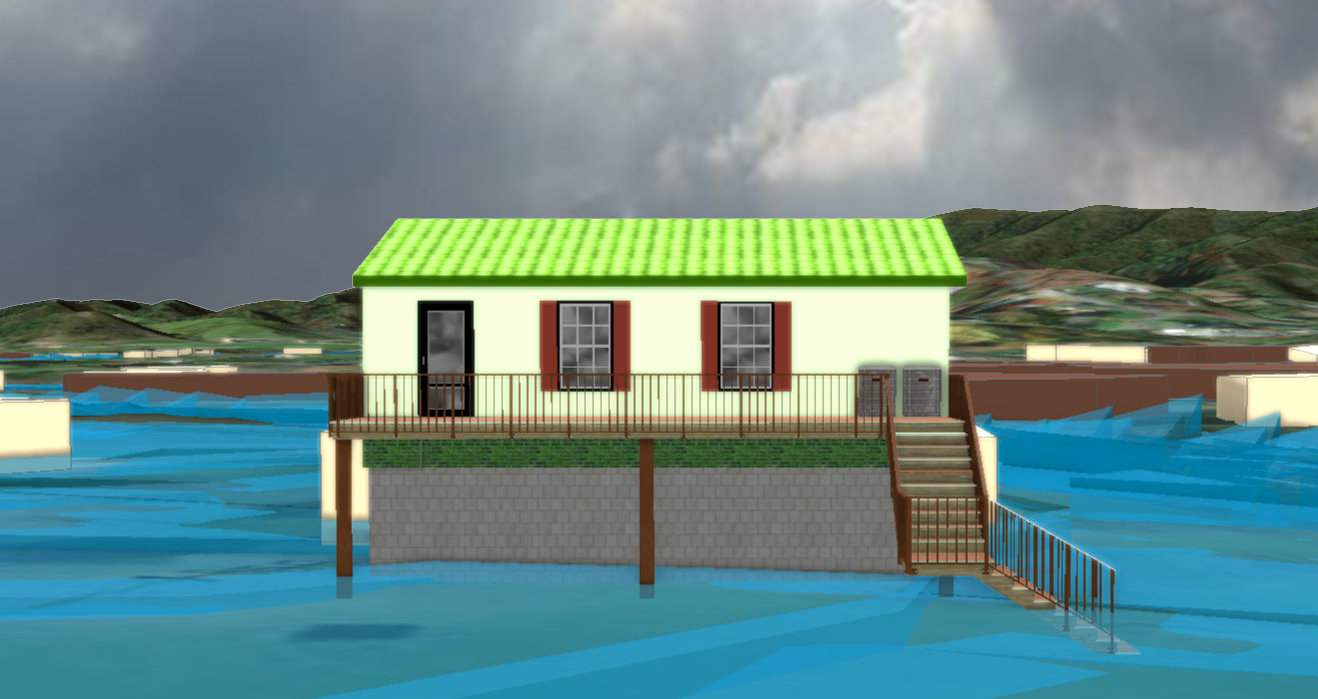 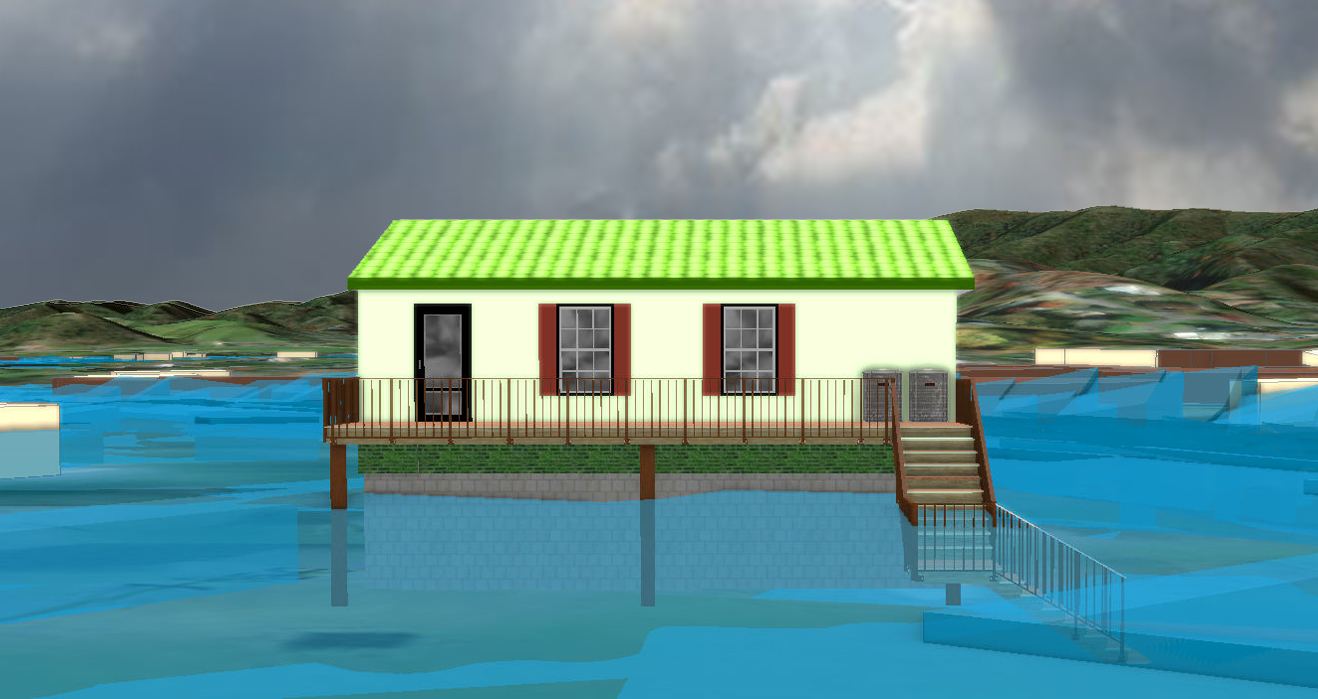 7.2’ (FEMA 0.2% / 500-Yr)
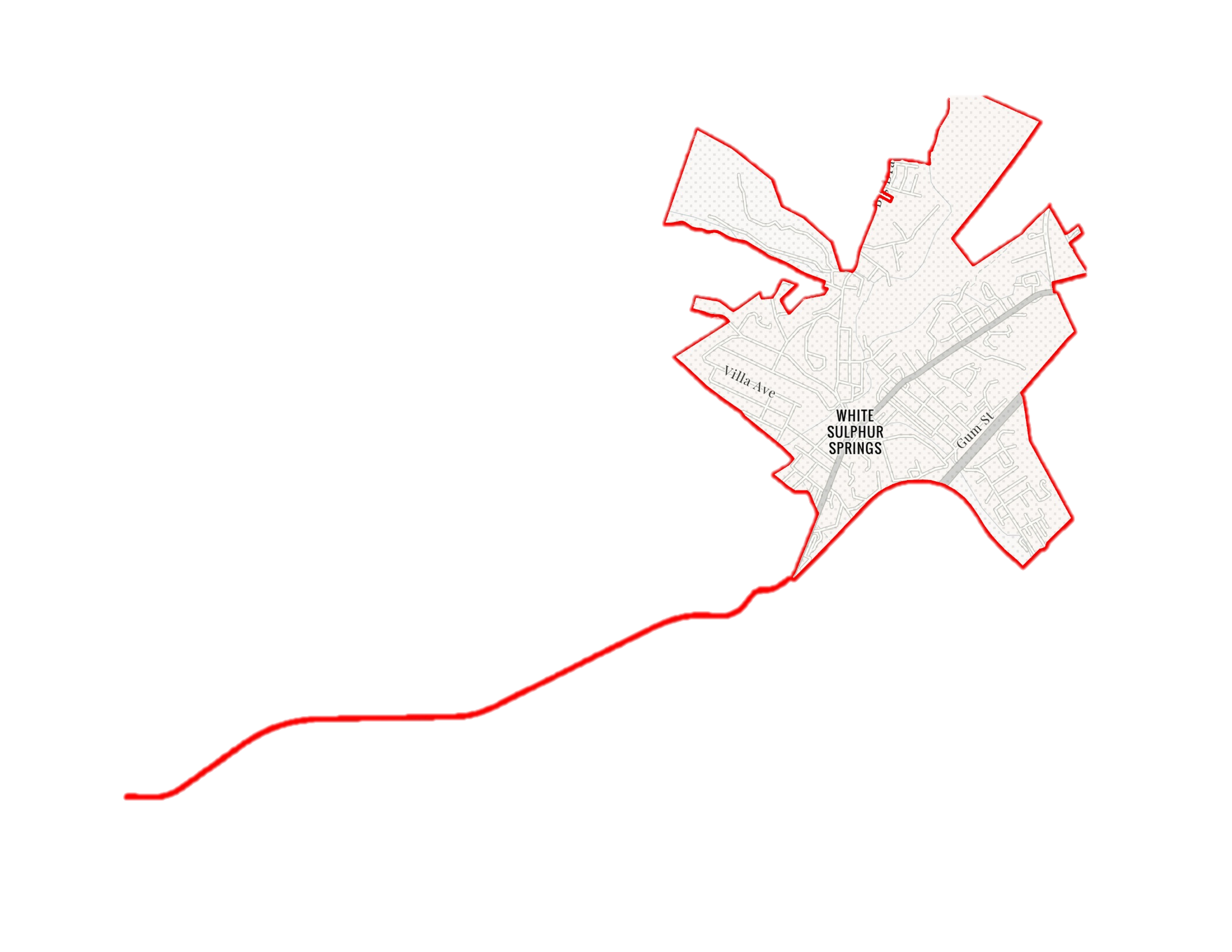 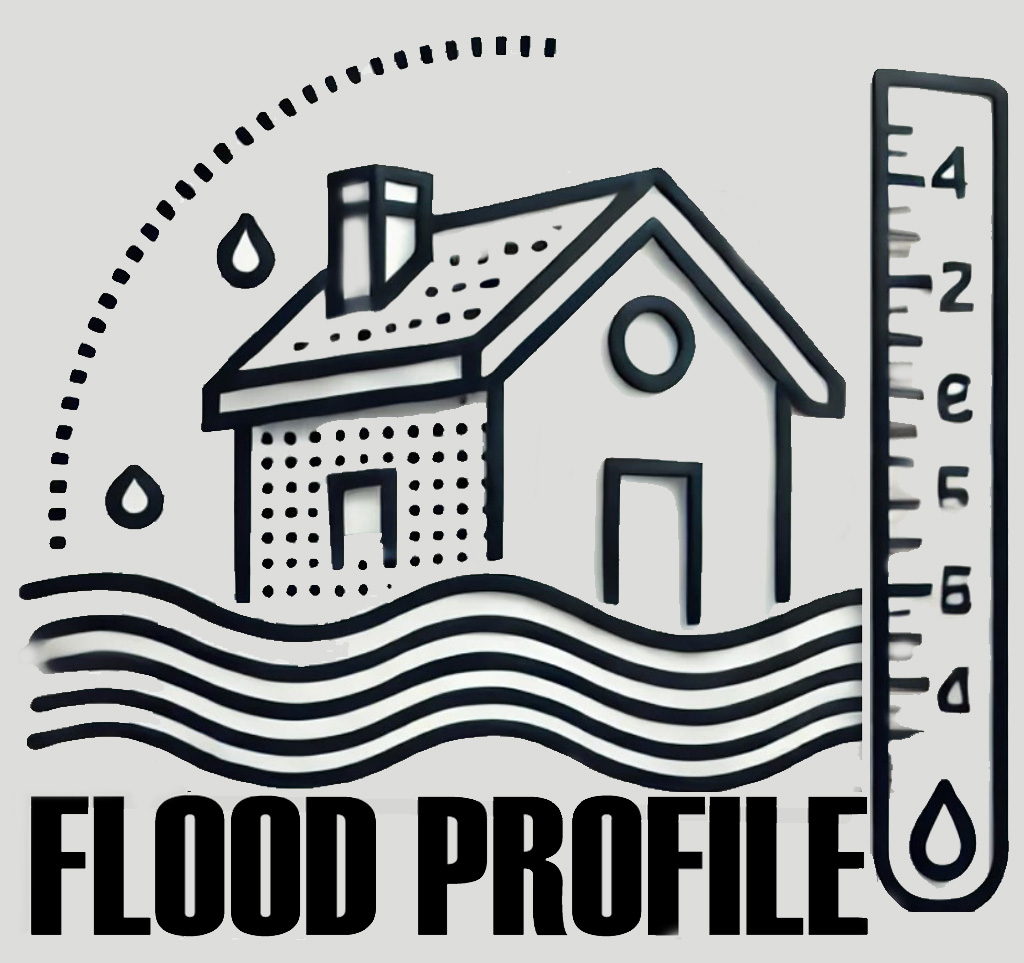 2016 High Watermark
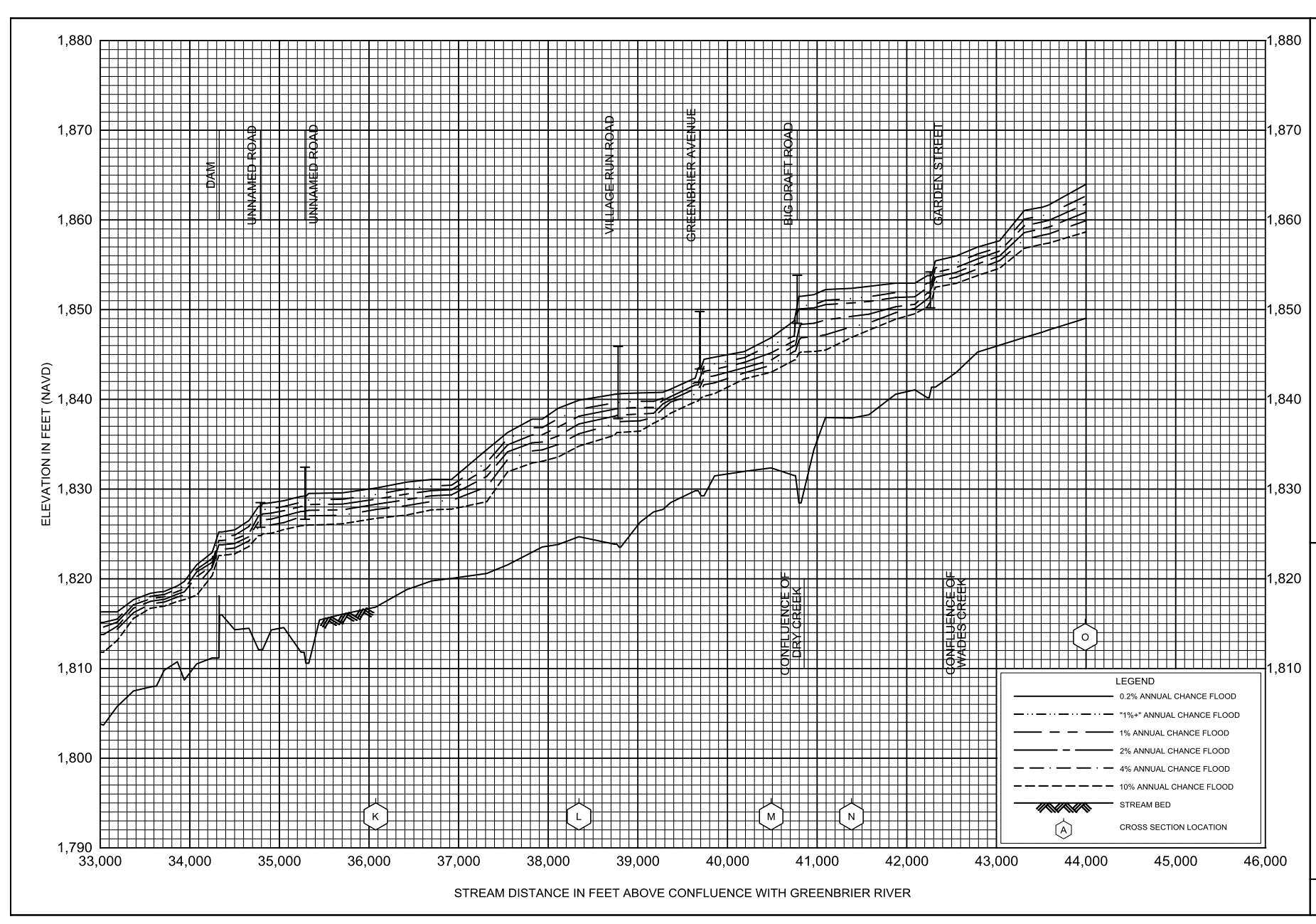 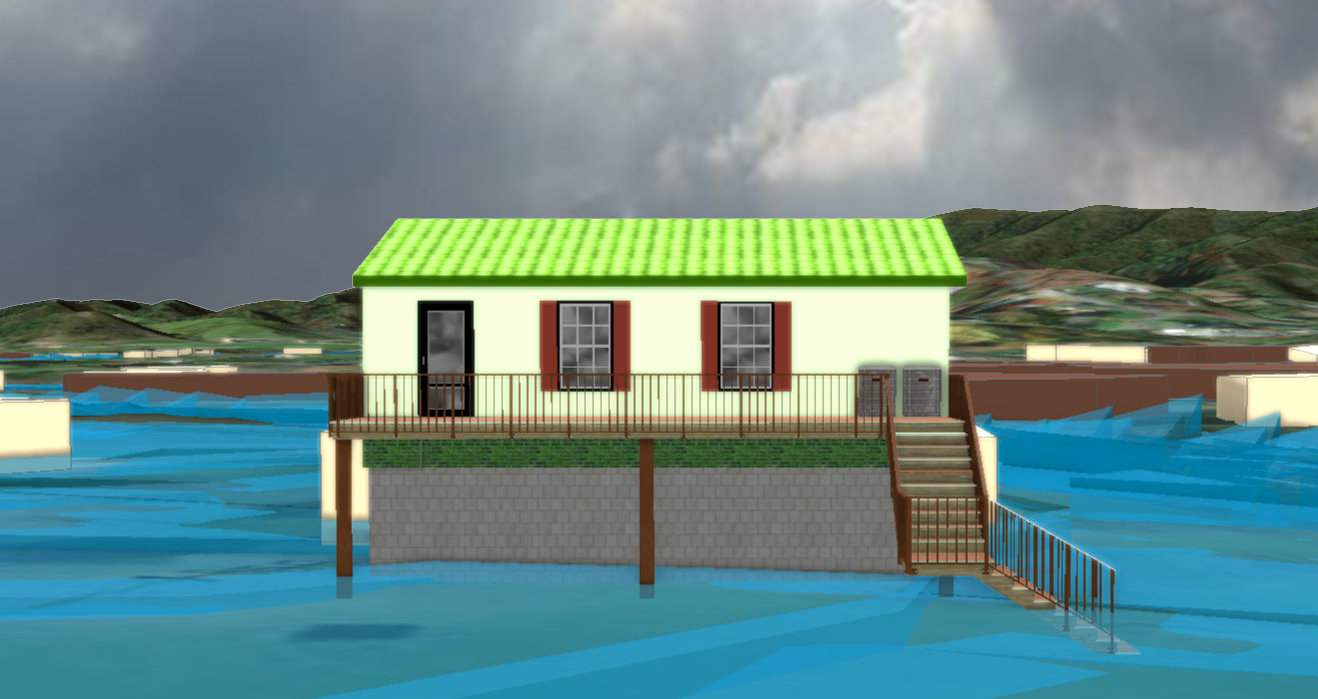 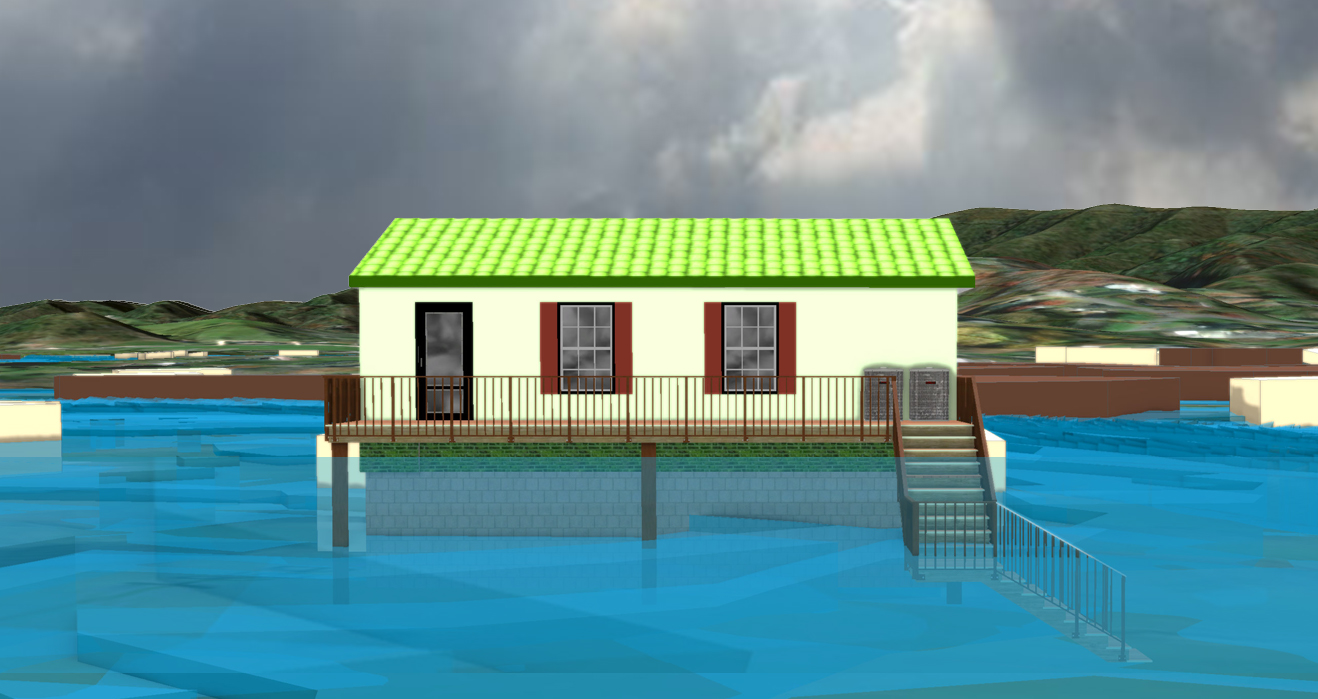 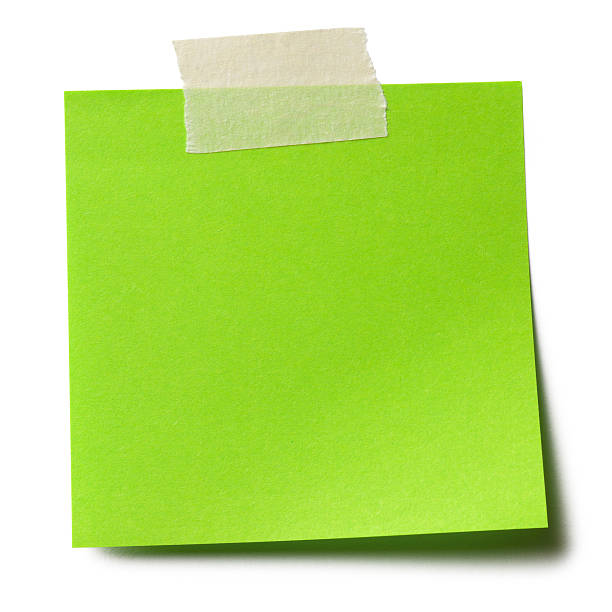 High Watermark
6.5’ (2016 High Water)
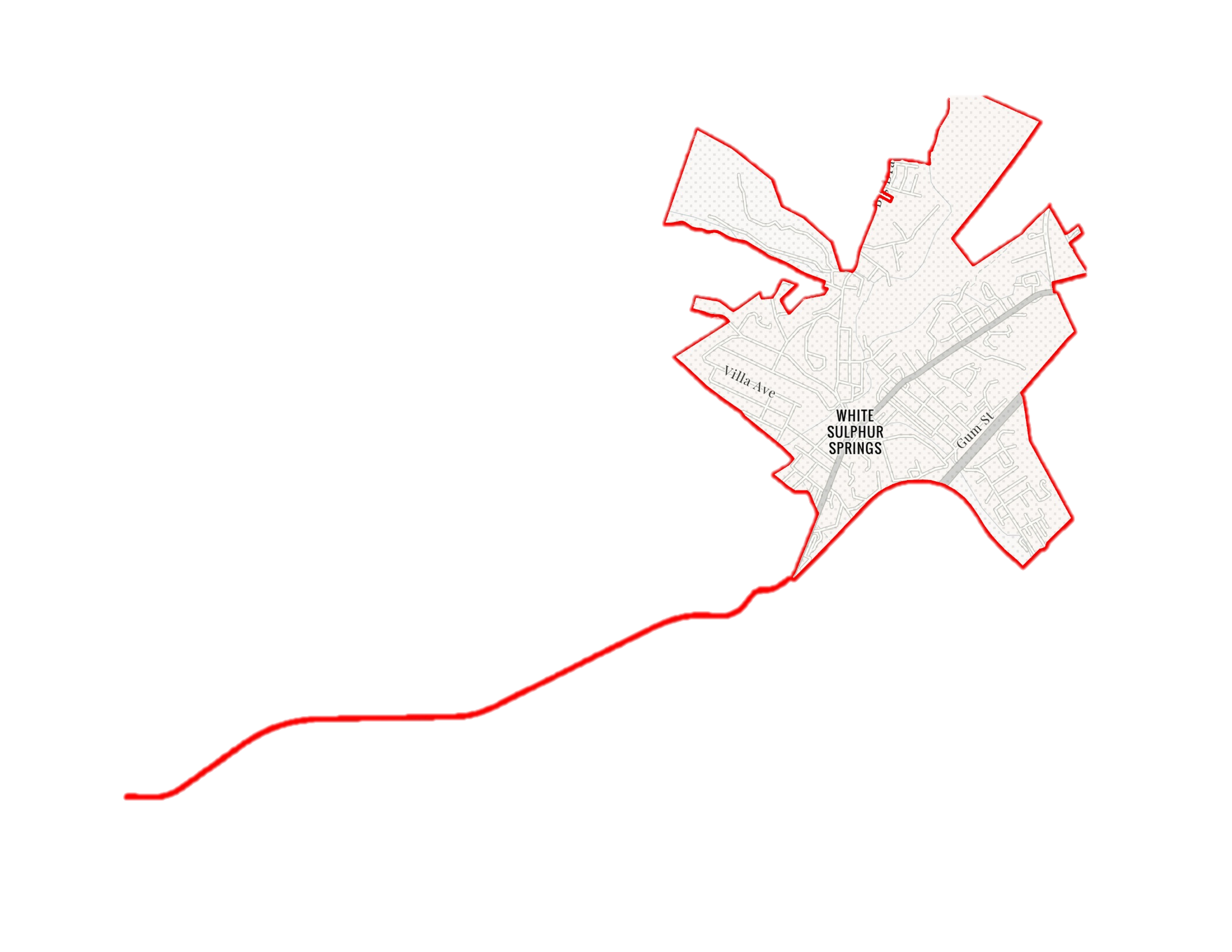 The Design Flood Elevation (DFE) should be the BFE plus 2 feet of freeboard.  The DFE should also be above the high-water marks of the 2016 flood plus freeboard.
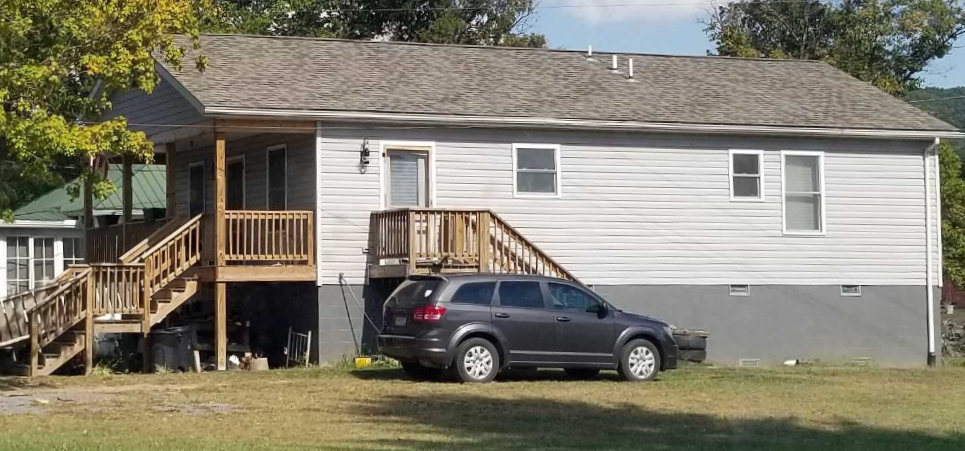 0.7’ (FEMA 10% / 10-Yr)
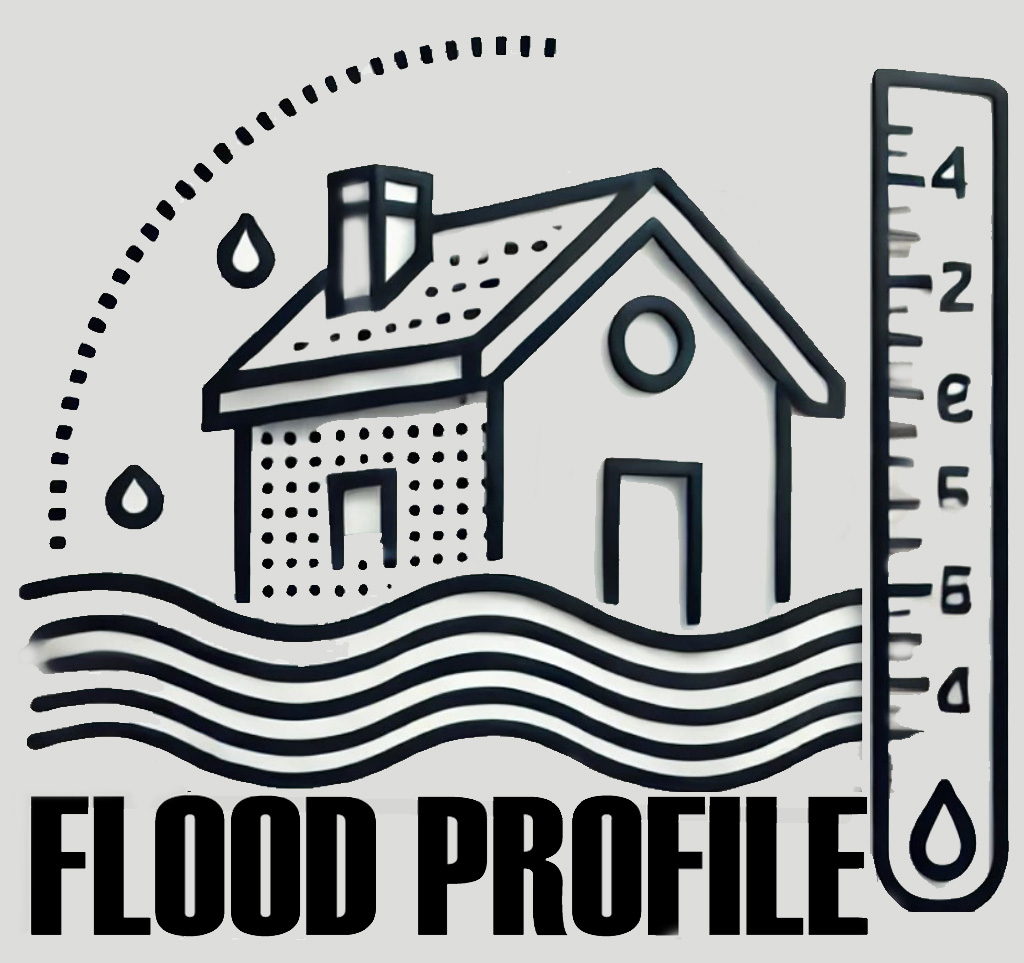 182 Seventh Street, Rainelle, WV, 25962
Building: 13-13-0001-0054-0000_182
Building 13-17-0009-0026-0000_138
USGS 2016 Flood High Water Mark
FEMA, Effective 2023
First Street Foundation (FSF, 2022)
FLOOD DEPTHS:
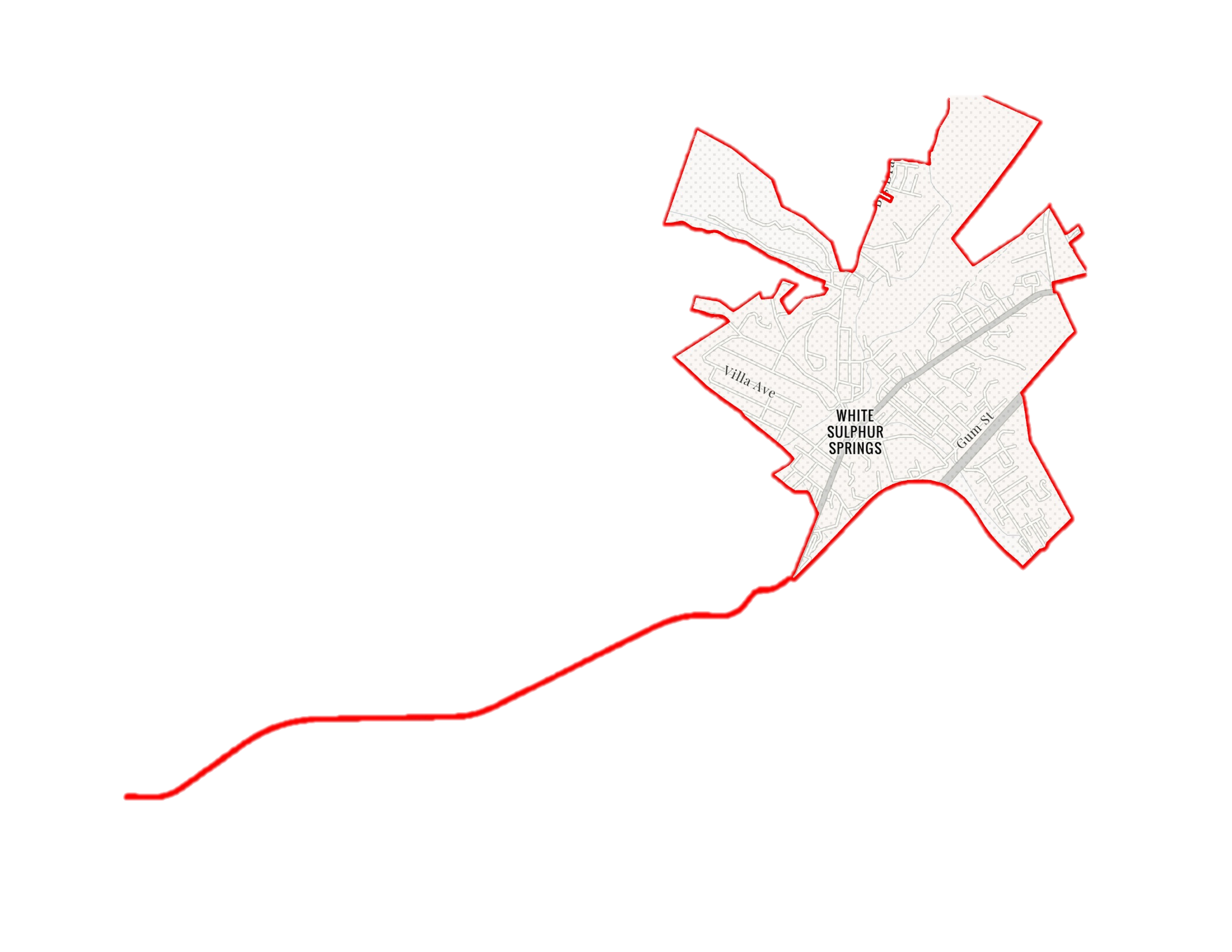 The Design Flood Elevation (DFE) should be the BFE plus 2 feet of freeboard.  The DFE should also be above the high-water marks of the 2016 flood plus freeboard.
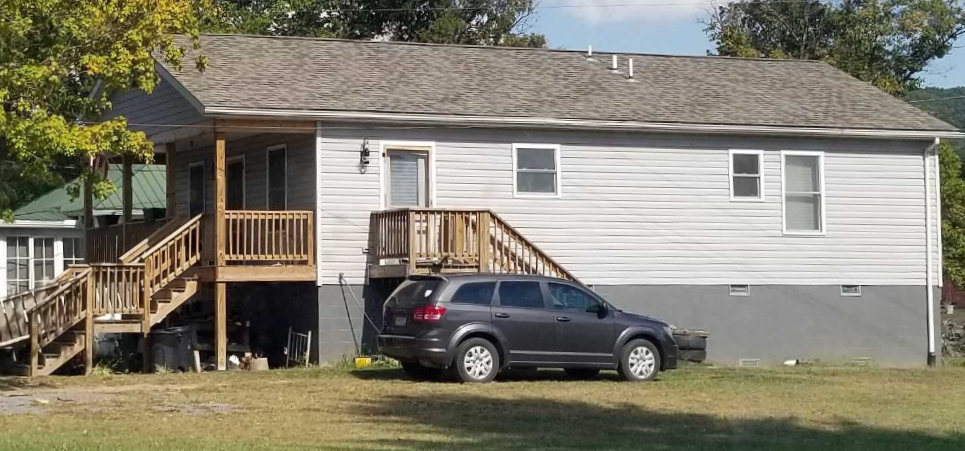 2.0’ (FEMA 4% / 25-Yr)
0.7’ (FEMA 10% / 10-Yr)
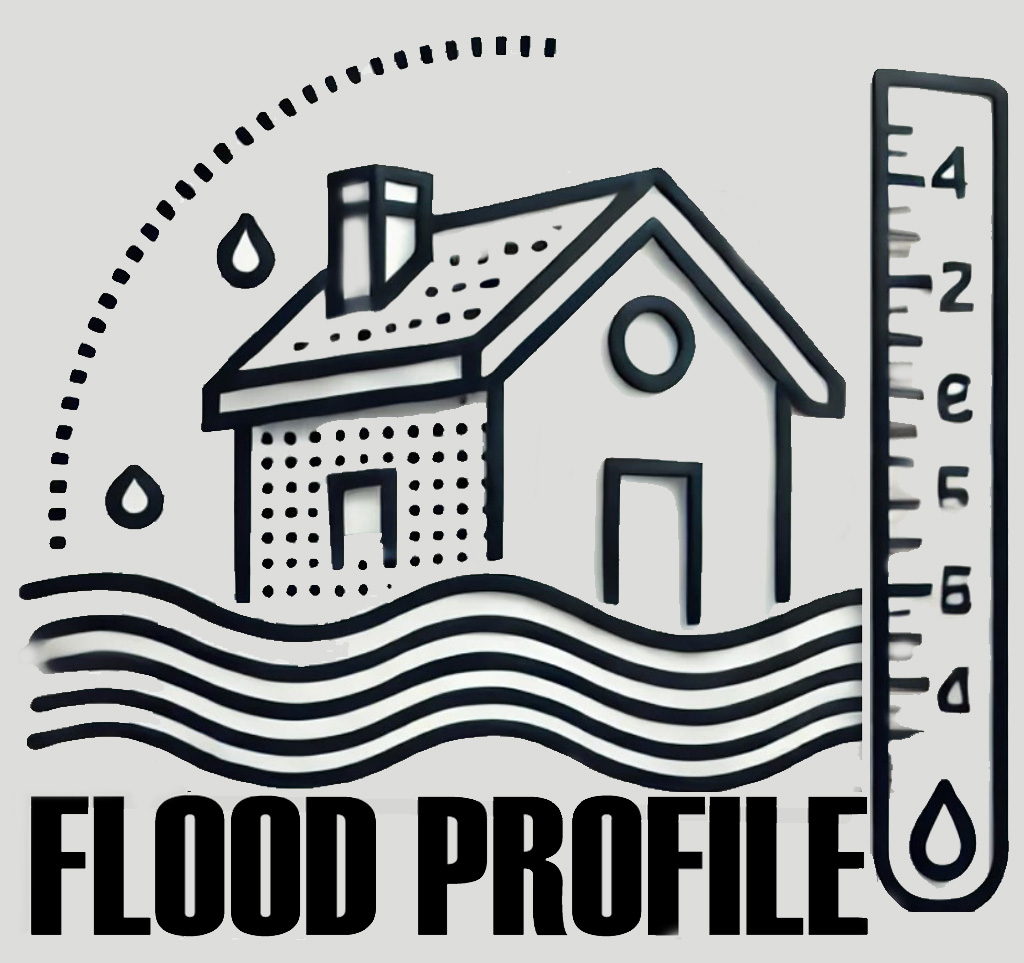 182 Seventh Street, Rainelle, WV, 25962
Building: 13-13-0001-0054-0000_182
Building 13-17-0009-0026-0000_138
USGS 2016 Flood High Water Mark
FEMA, Effective 2023
First Street Foundation (FSF, 2022)
FLOOD DEPTHS:
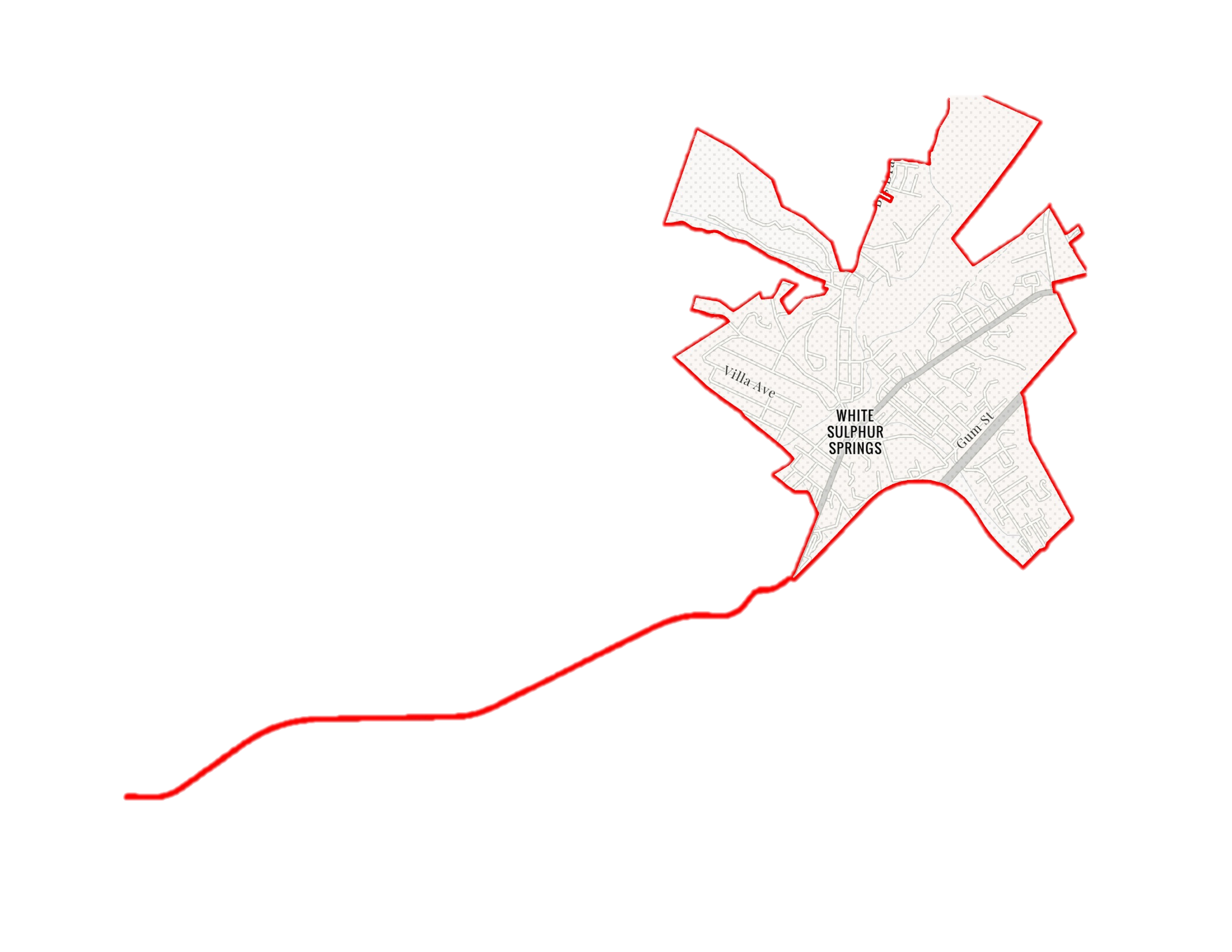 The Design Flood Elevation (DFE) should be the BFE plus 2 feet of freeboard.  The DFE should also be above the high-water marks of the 2016 flood plus freeboard.
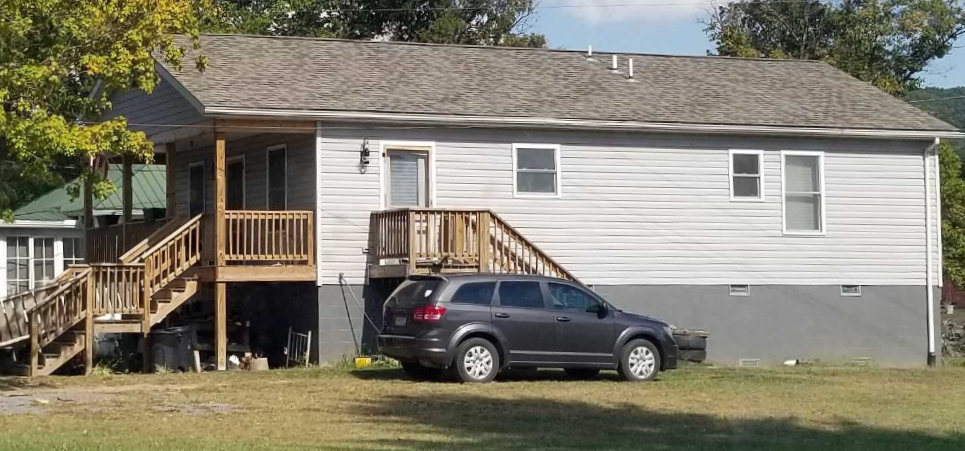 3.4’  (FEMA 2% / 50-Yr)
2.0’ (FEMA 4% / 25-Yr)
0.7’ (FEMA 10% / 10-Yr)
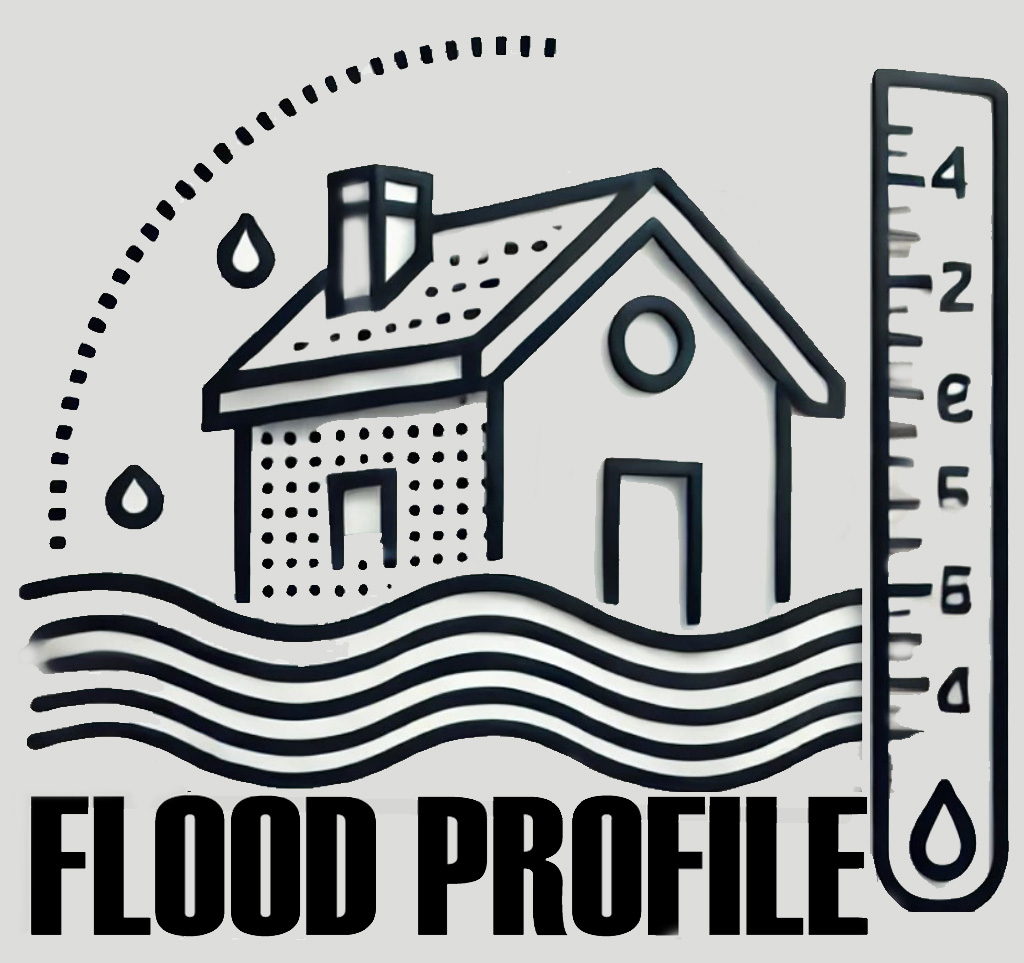 182 Seventh Street, Rainelle, WV, 25962
Building: 13-13-0001-0054-0000_182
Building 13-17-0009-0026-0000_138
USGS 2016 Flood High Water Mark
FEMA, Effective 2023
First Street Foundation (FSF, 2022)
FLOOD DEPTHS:
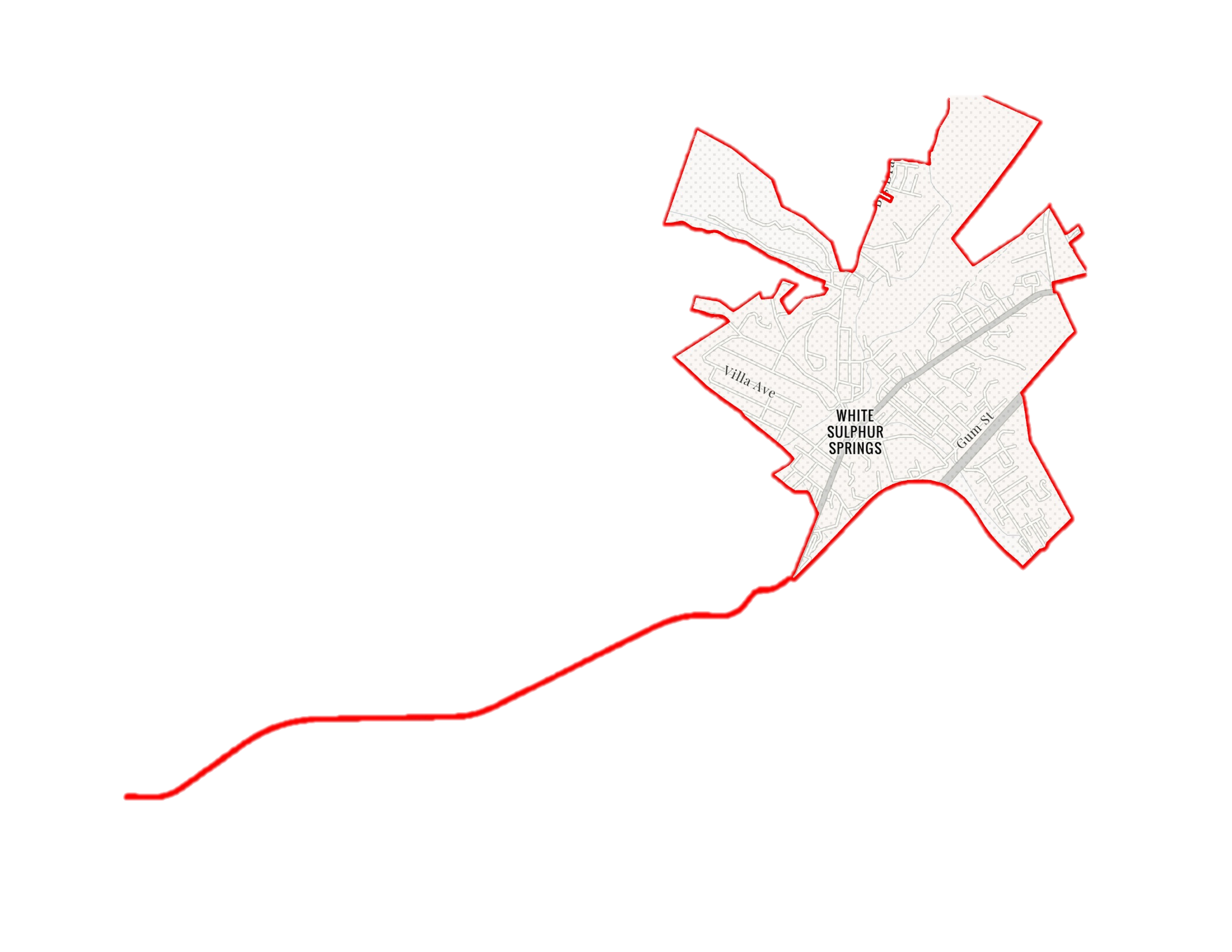 The Design Flood Elevation (DFE) should be the BFE plus 2 feet of freeboard.  The DFE should also be above the high-water marks of the 2016 flood plus freeboard.
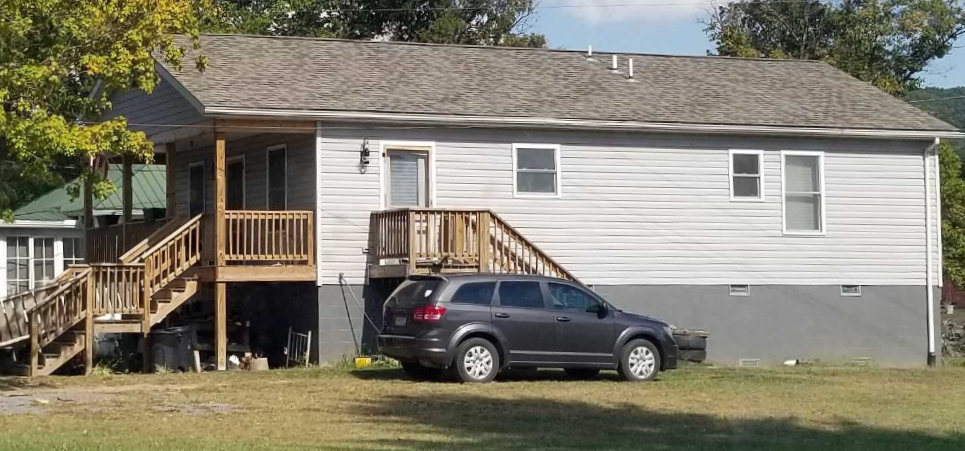 6.4’  FEMA 1%+ (84% CL)
5.4’  (FEMA 1% / 100-Yr)
3.4’  (FEMA 2% / 50-Yr)
2.0’ (FEMA 4% / 25-Yr)
0.7’ (FEMA 10% / 10-Yr)
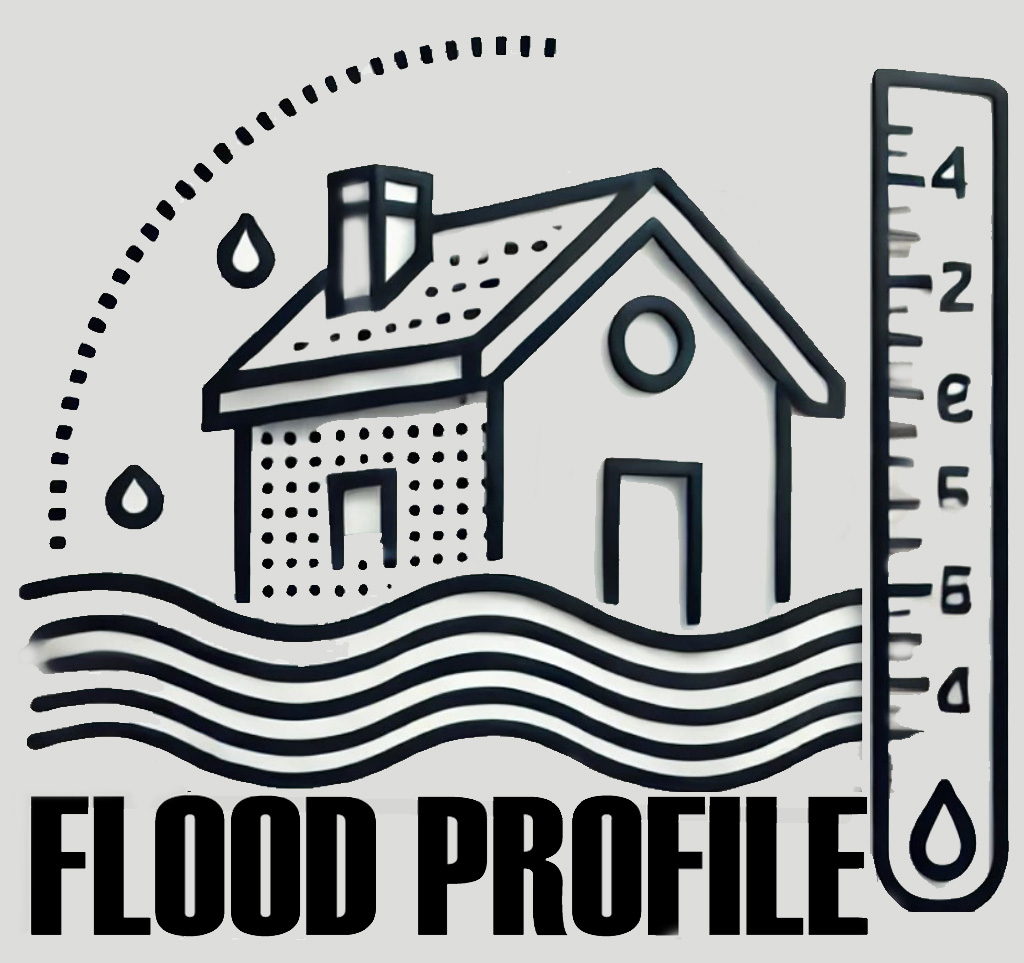 182 Seventh Street, Rainelle, WV, 25962
Building: 13-13-0001-0054-0000_182
Building 13-17-0009-0026-0000_138
USGS 2016 Flood High Water Mark
FEMA, Effective 2023
First Street Foundation (FSF, 2022)
FLOOD DEPTHS:
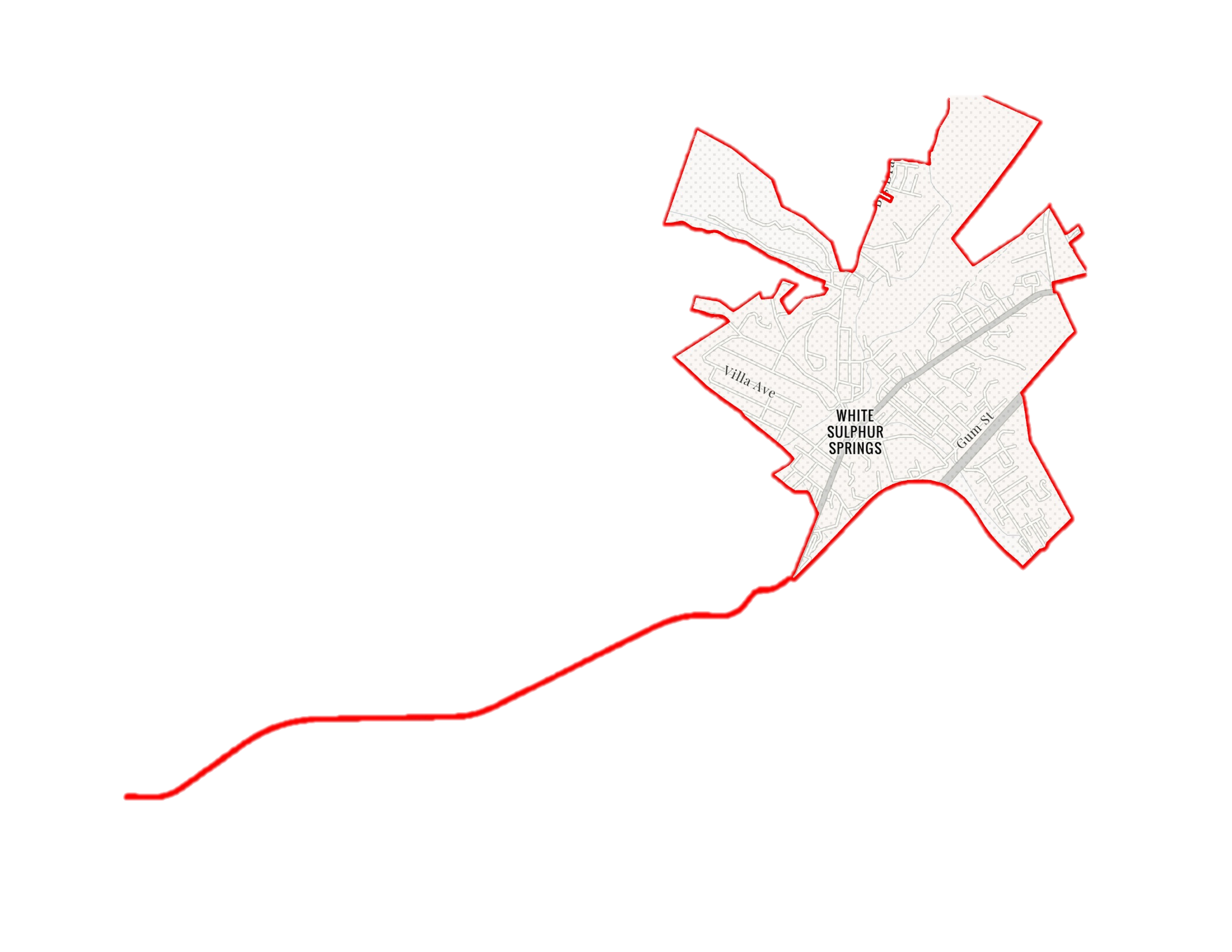 The Design Flood Elevation (DFE) should be the BFE plus 2 feet of freeboard.  The DFE should also be above the high-water marks of the 2016 flood plus freeboard.
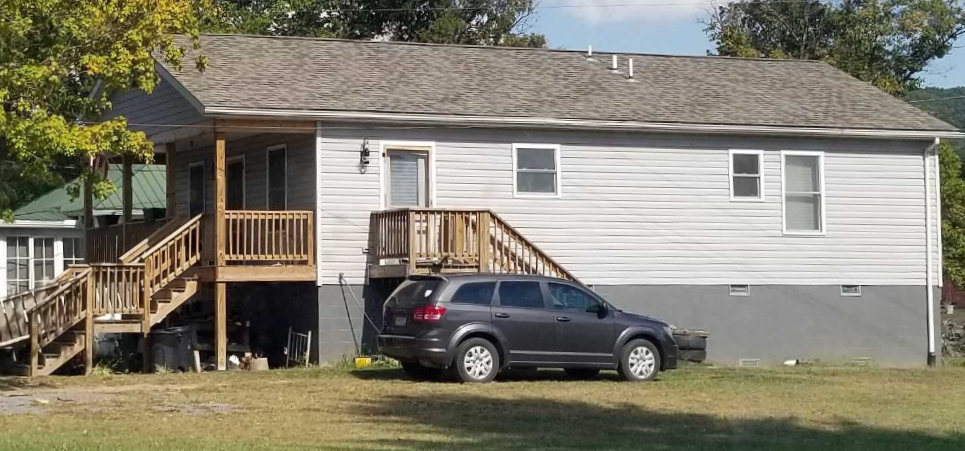 6.5’   (2016 High Water)
6.4’  FEMA 1%+ (84% CL)
5.4’  (FEMA 1% / 100-Yr)
3.4’  (FEMA 2% / 50-Yr)
2.0’ (FEMA 4% / 25-Yr)
0.7’ (FEMA 10% / 10-Yr)
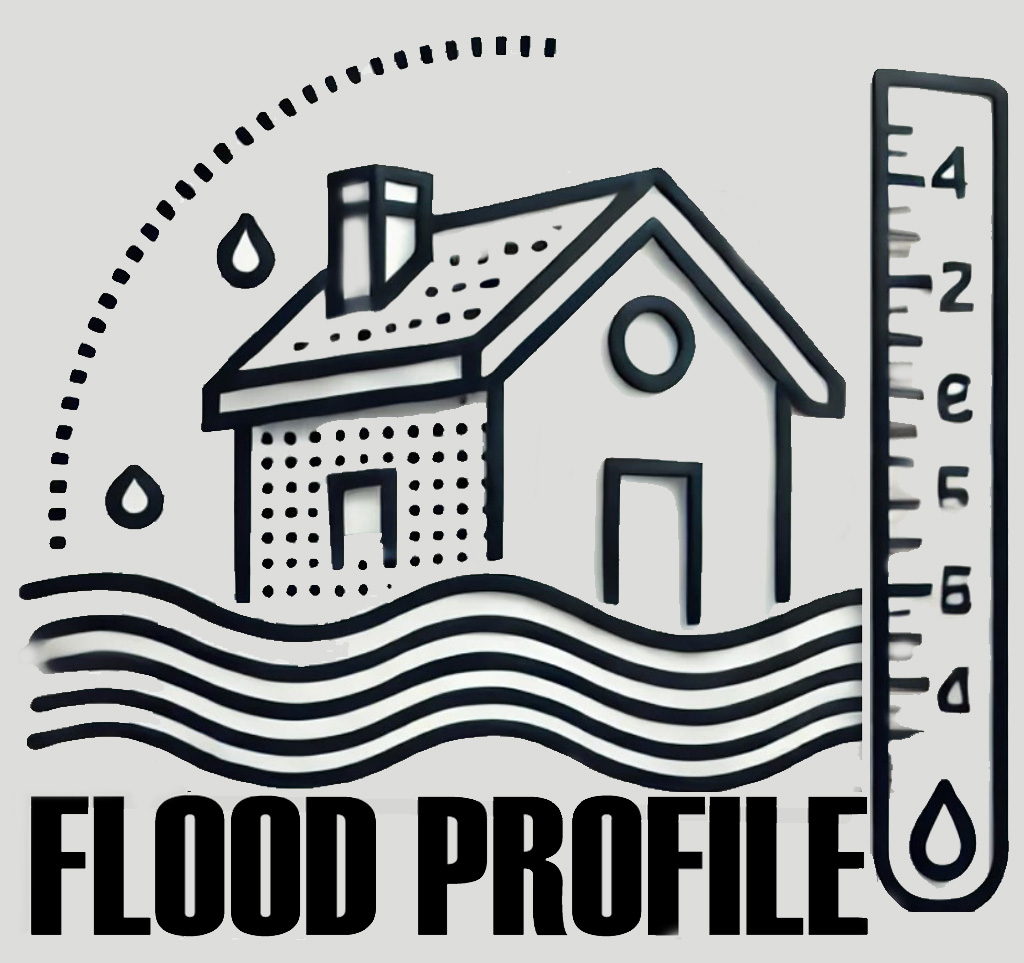 182 Seventh Street, Rainelle, WV, 25962
Building: 13-13-0001-0054-0000_182
Building 13-17-0009-0026-0000_138
USGS 2016 Flood High Water Mark
FEMA, Effective 2023
First Street Foundation (FSF, 2022)
FLOOD DEPTHS:
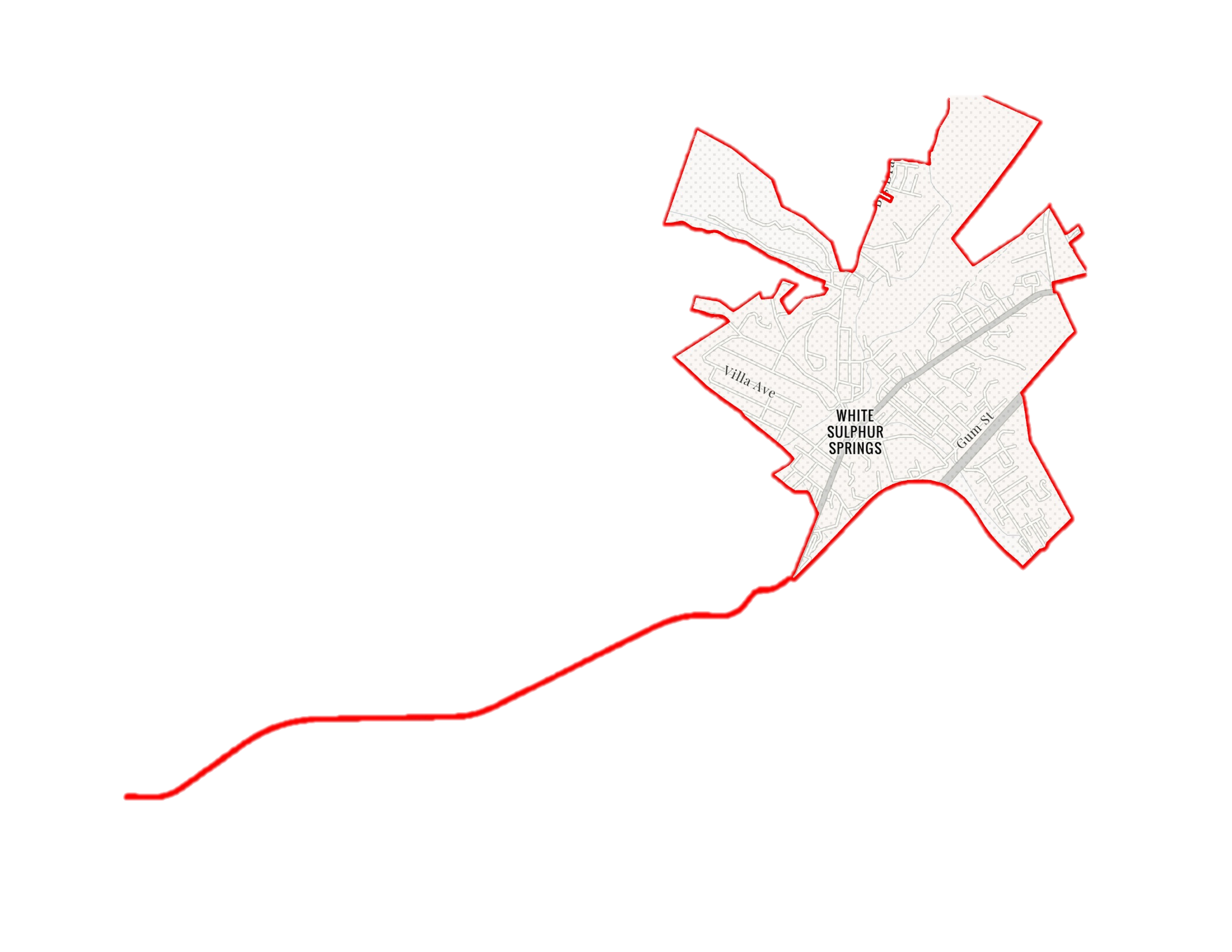 The Design Flood Elevation (DFE) should be the BFE plus 2 feet of freeboard.  The DFE should also be above the high-water marks of the 2016 flood plus freeboard.
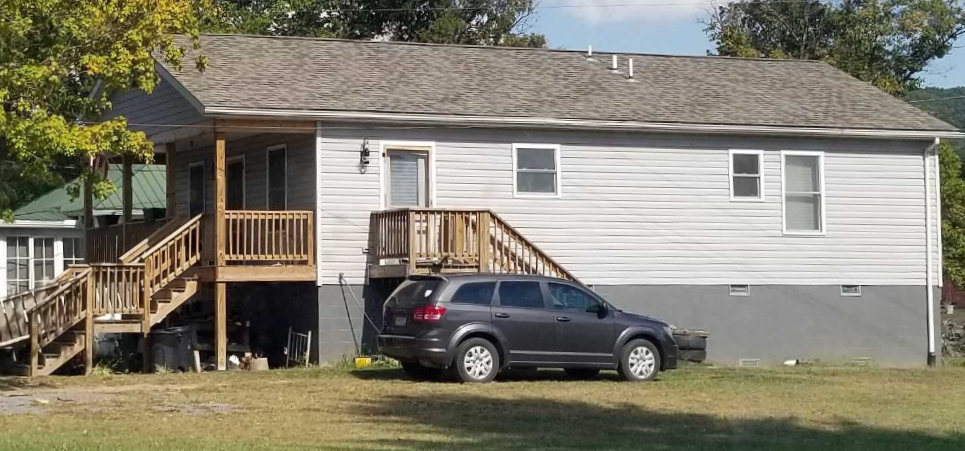 7.2’  (FEMA 0.2% / 500-Yr )
6.5’   (2016 High Water)
6.4’  FEMA 1%+ (84% CL)
5.4’  (FEMA 1% / 100-Yr)
3.4’  (FEMA 2% / 50-Yr)
2.0’ (FEMA 4% / 25-Yr)
0.7’ (FEMA 10% / 10-Yr)
182 Seventh Street, Rainelle, WV, 25962
Building: 13-13-0001-0054-0000_182
Building 13-17-0009-0026-0000_138
USGS 2016 Flood High Water Mark
FEMA, Effective 2023
First Street Foundation (FSF, 2022)
FLOOD DEPTHS:
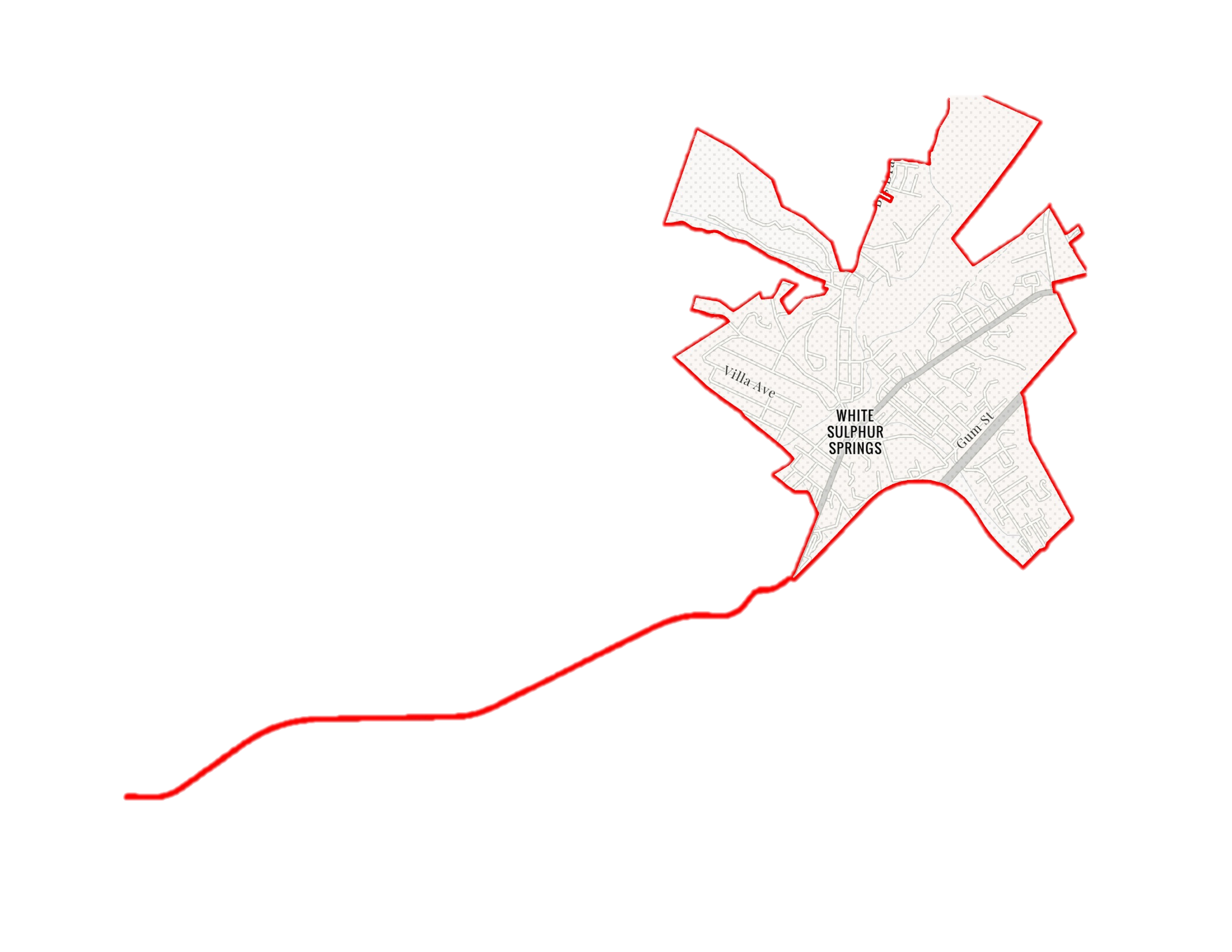 The Design Flood Elevation (DFE) should be the BFE plus 2 feet of freeboard.  The DFE should also be above the high-water marks of the 2016 flood plus freeboard.
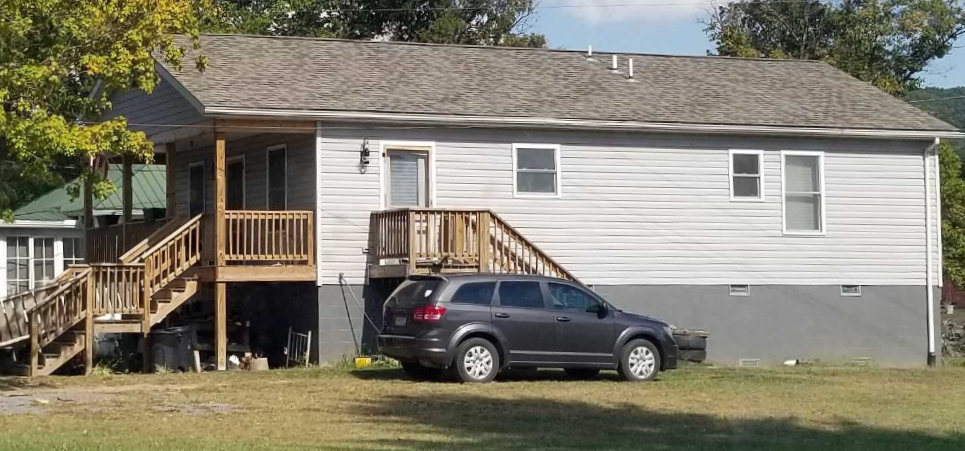 7.4’ (FSF 0.2% / 500-Yr)
7.2’  (FEMA 0.2% / 500-Yr )
6.5’   (2016 High Water)
6.4’  FEMA 1%+ (84% CL)
5.4’  (FEMA 1% / 100-Yr)
3.4’  (FEMA 2% / 50-Yr)
2.0’ (FEMA 4% / 25-Yr)
0.7’ (FEMA 10% / 10-Yr)
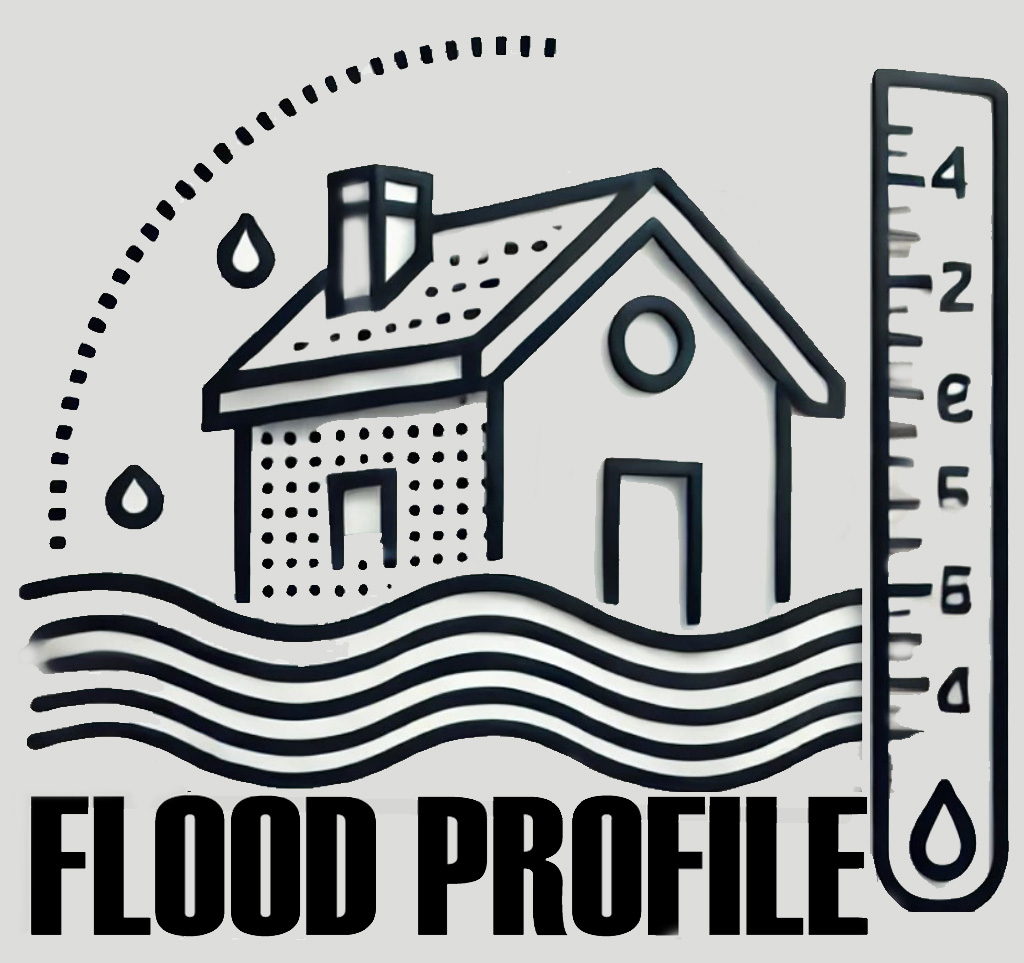 182 Seventh Street, Rainelle, WV, 25962
Building: 13-13-0001-0054-0000_182
Building 13-17-0009-0026-0000_138
USGS 2016 Flood High Water Mark
FEMA, Effective 2023
First Street Foundation (FSF, 2022)
FLOOD DEPTHS: